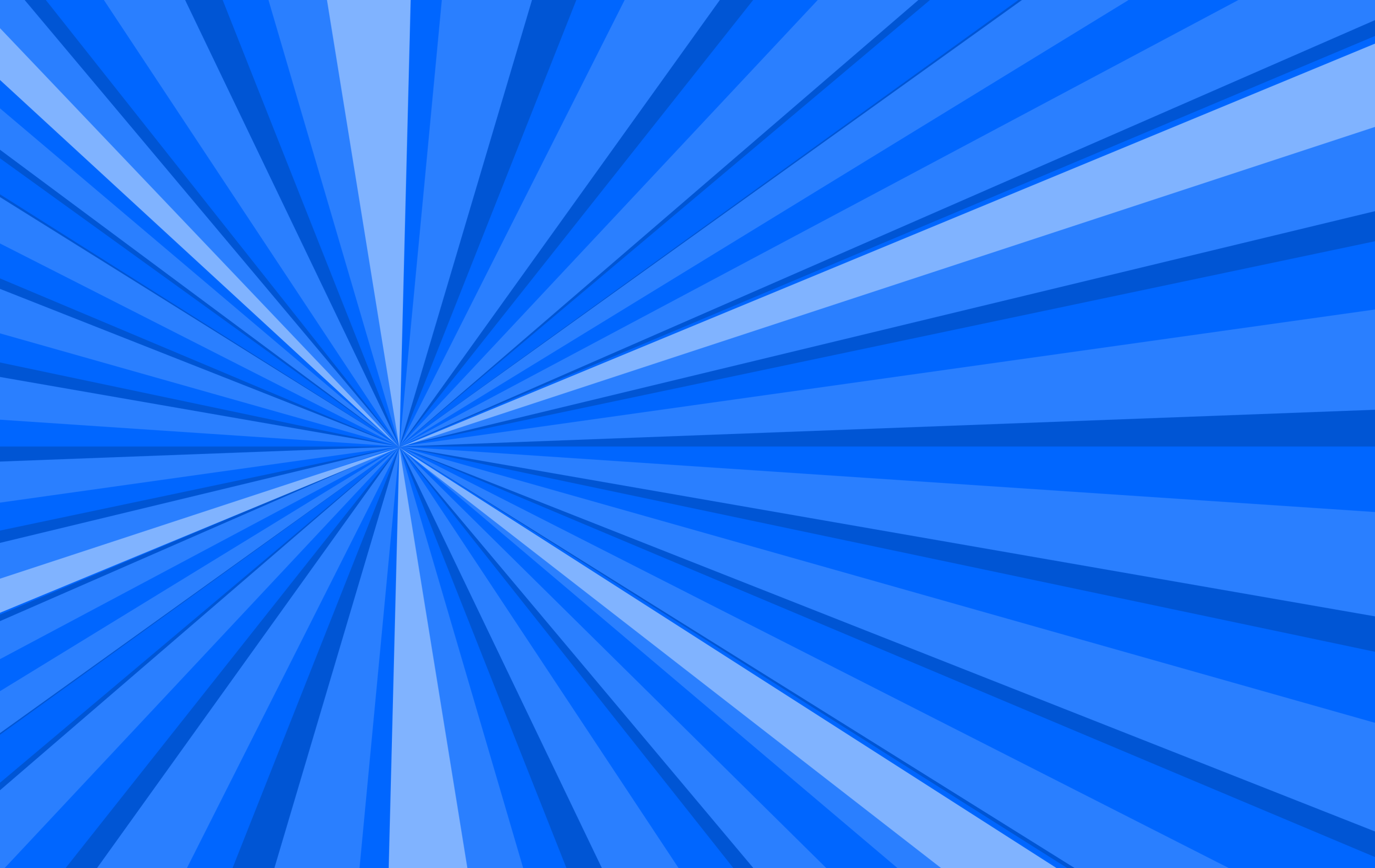 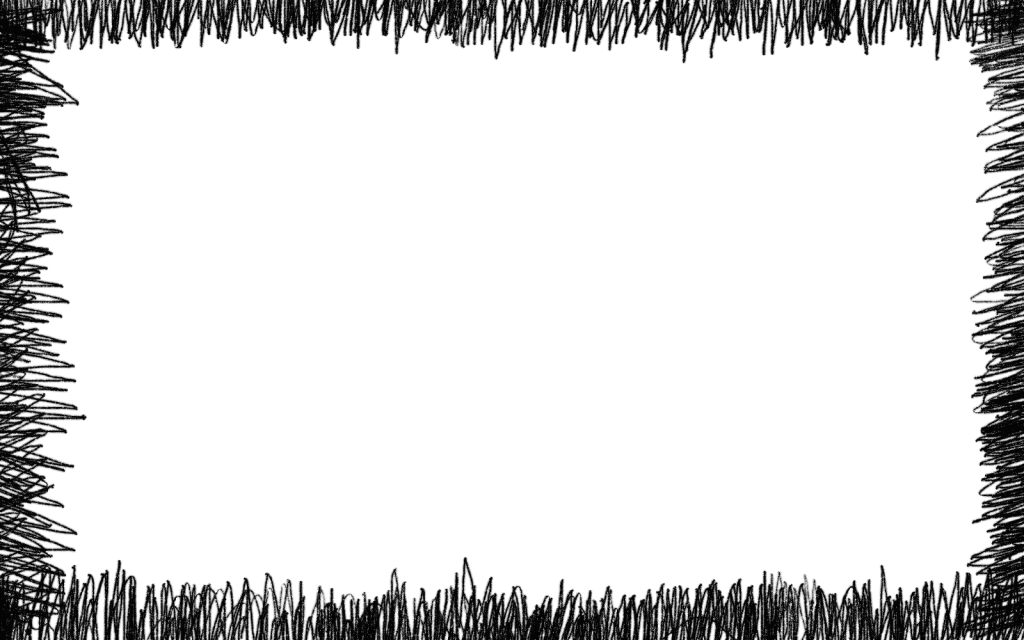 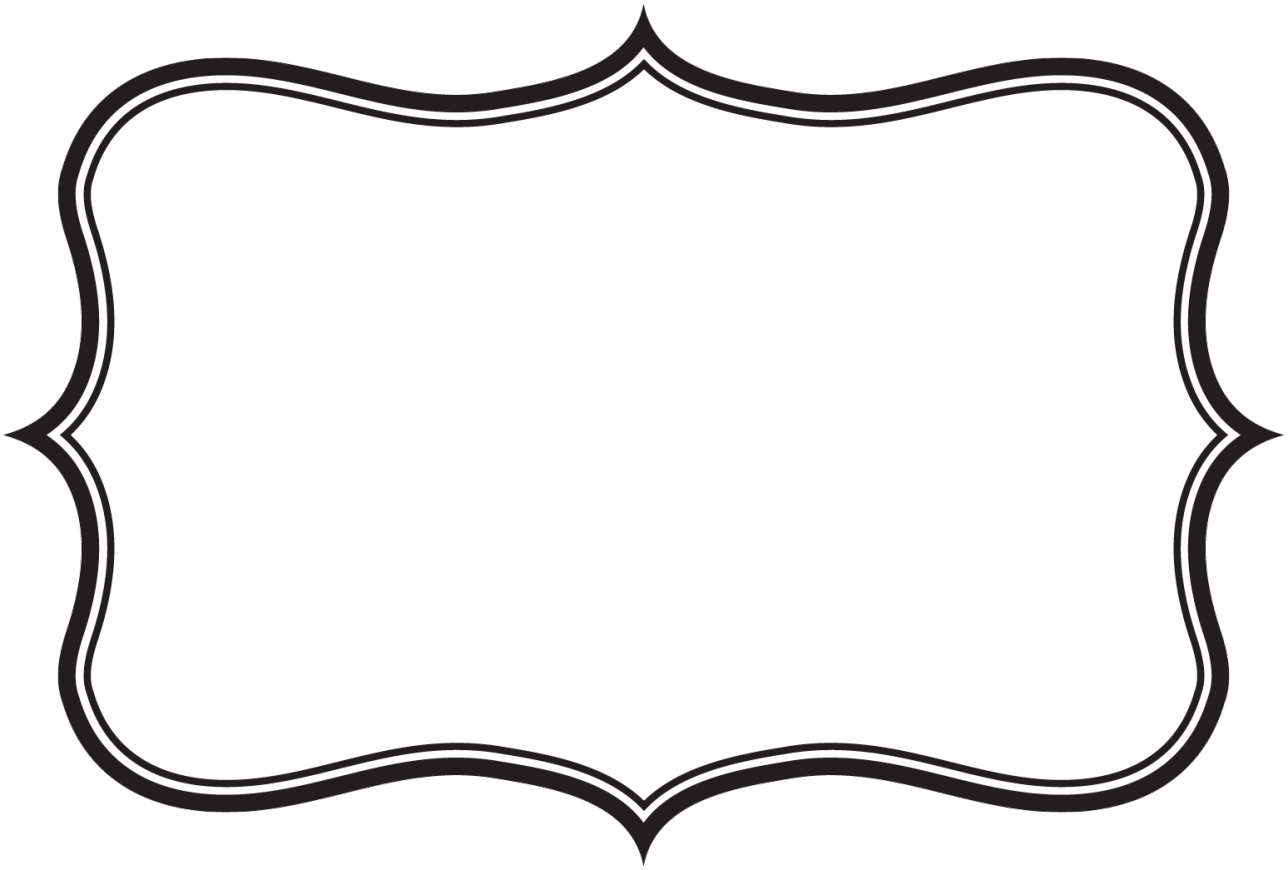 Missing numbers
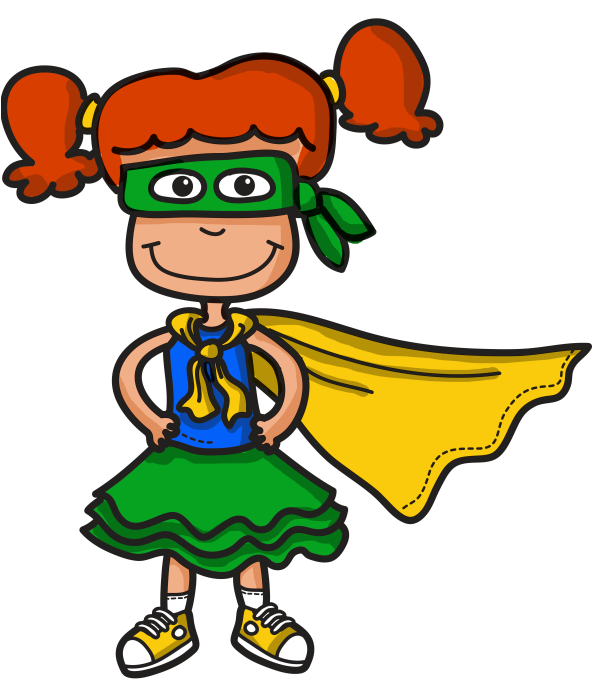 Watch out for the Trickster! He will be hiding some numbers. Can you find them all?
Are you ready for a another mission today?
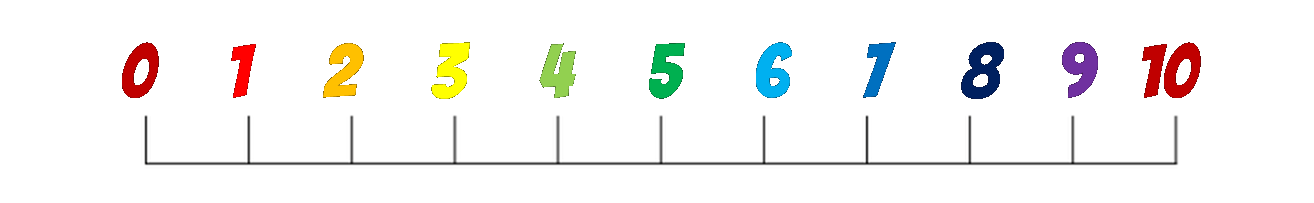 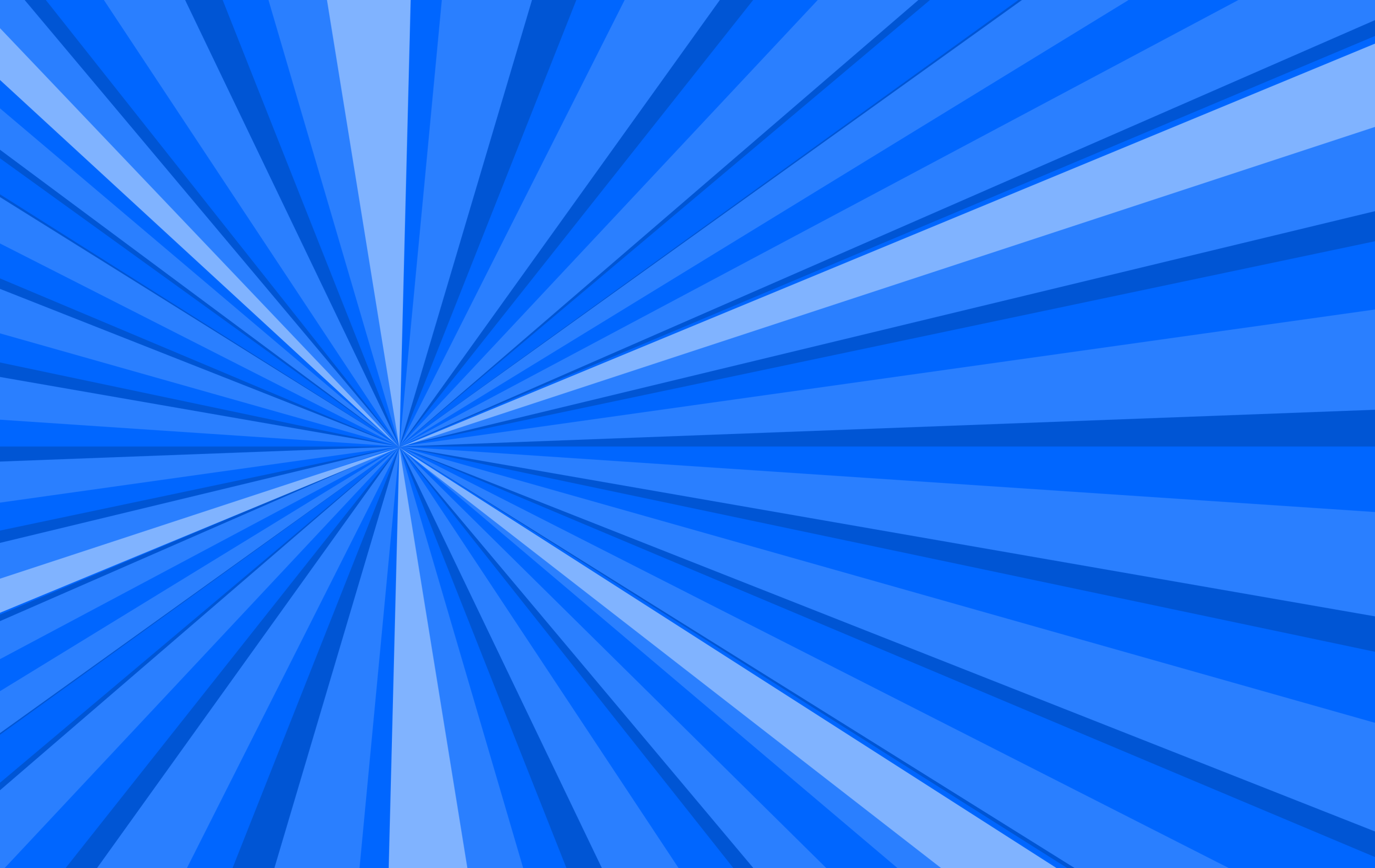 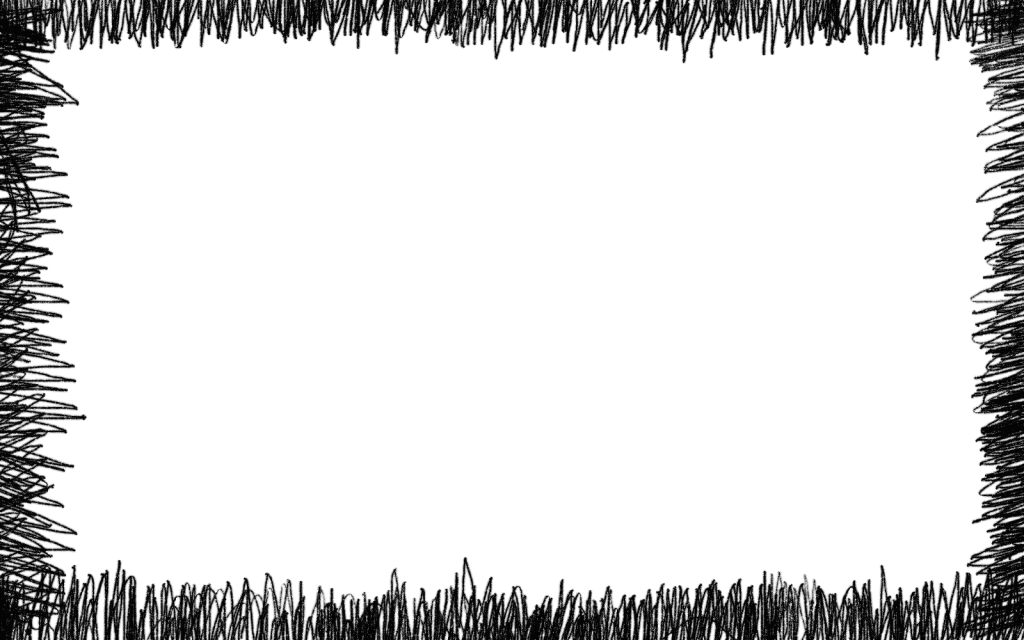 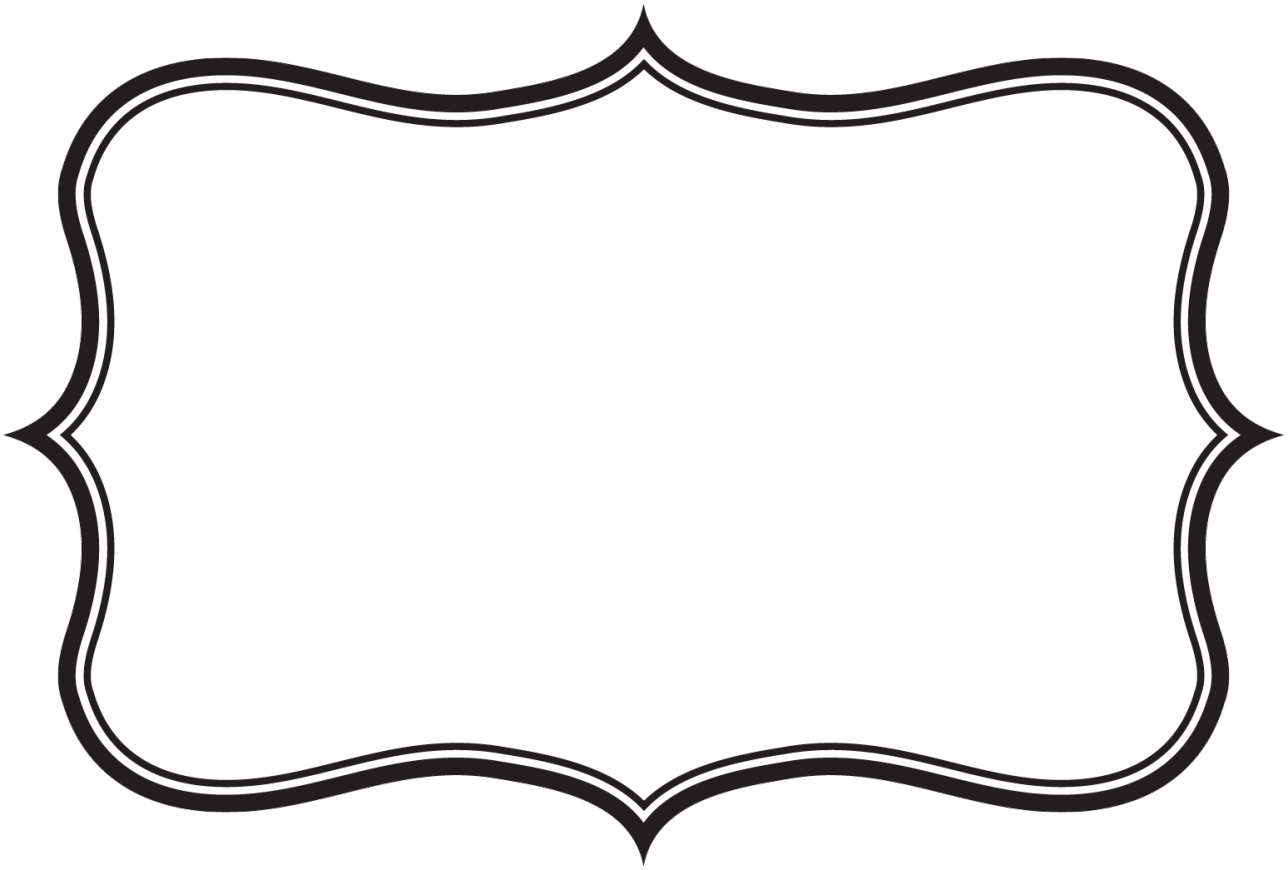 Which number is missing?
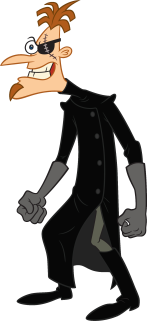 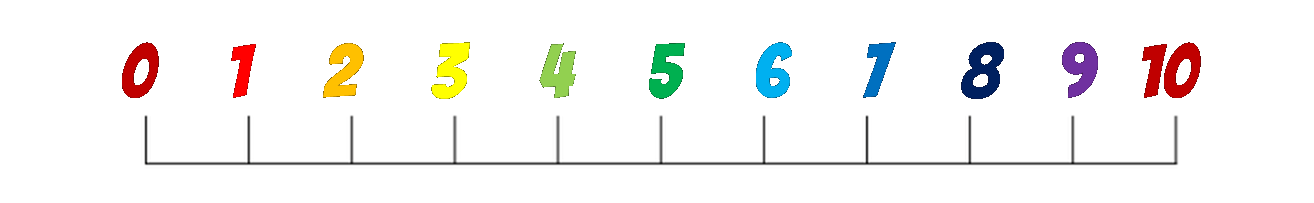 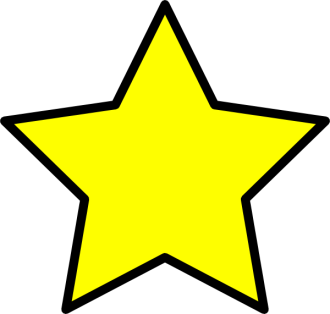 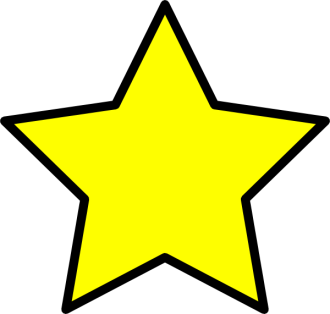 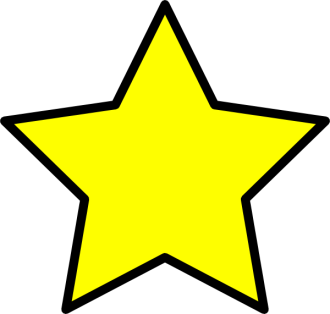 8
5
10
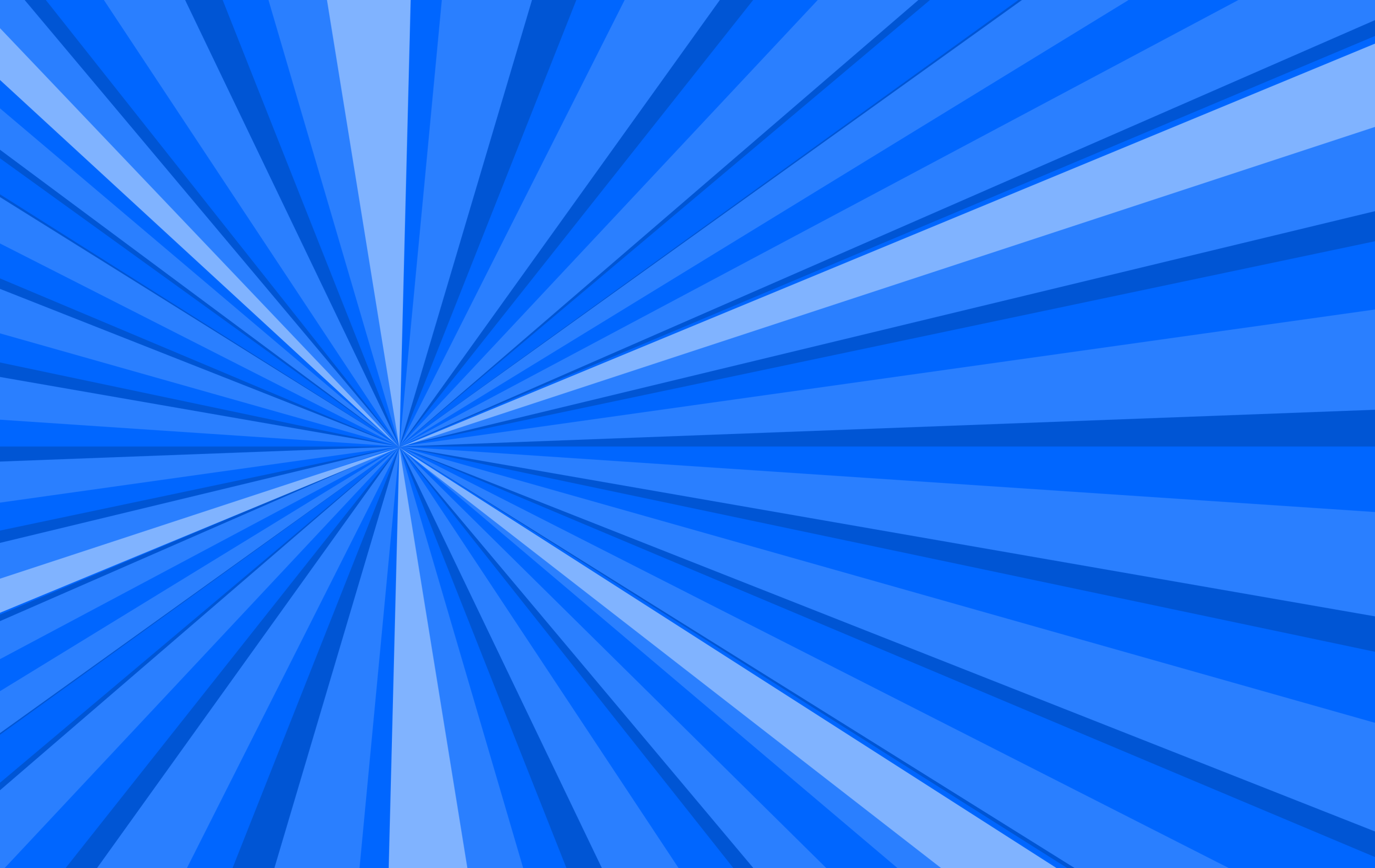 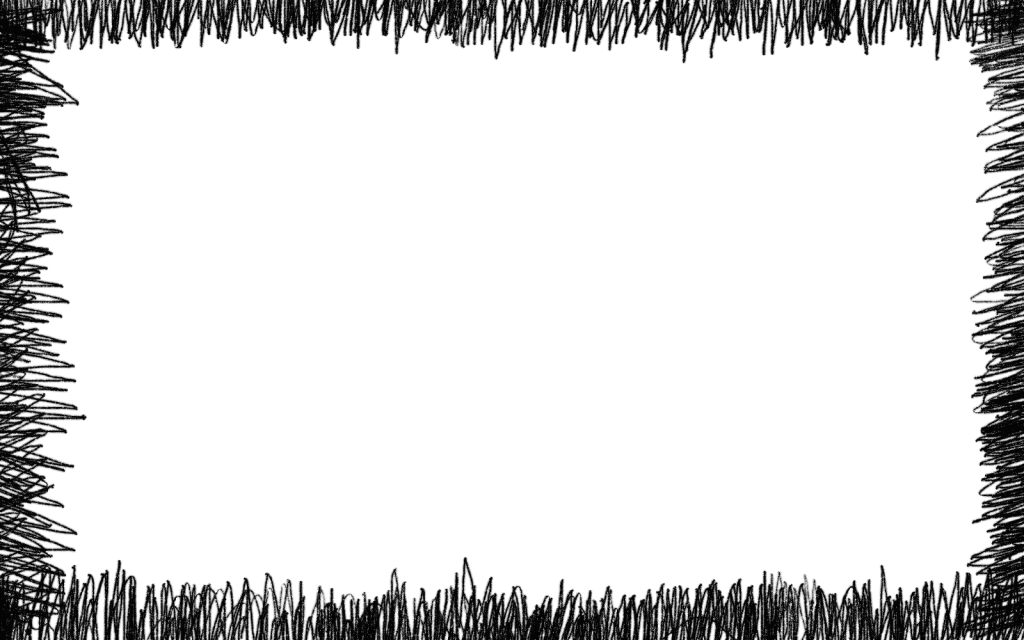 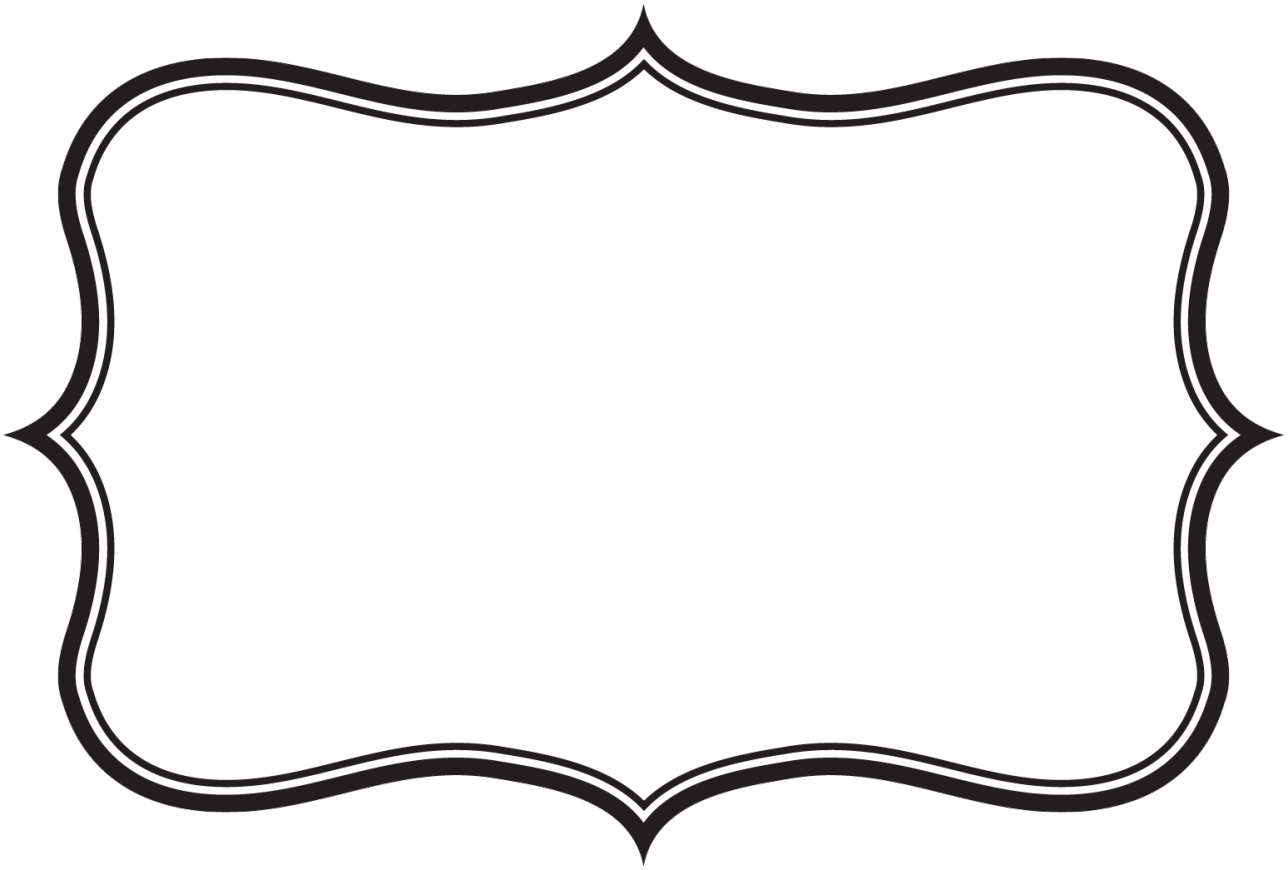 Which number is missing?
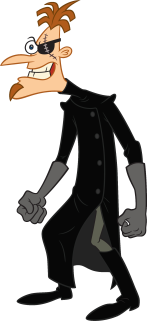 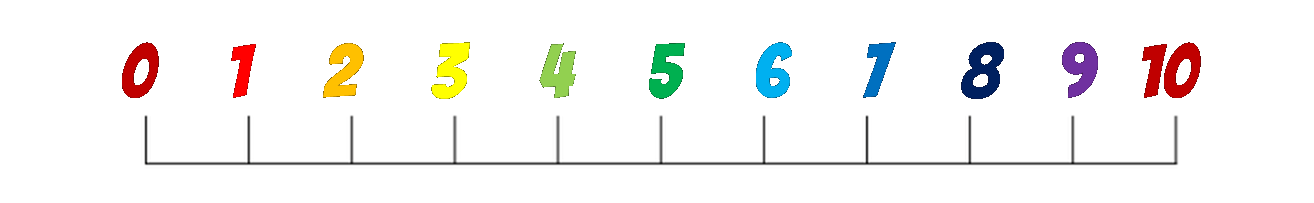 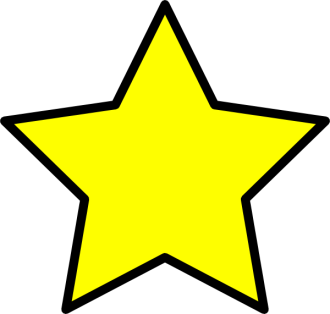 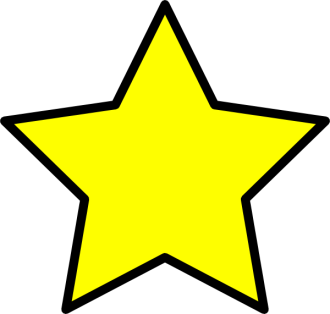 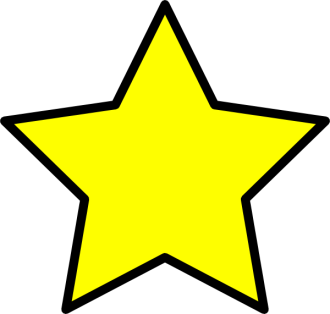 10
5
9
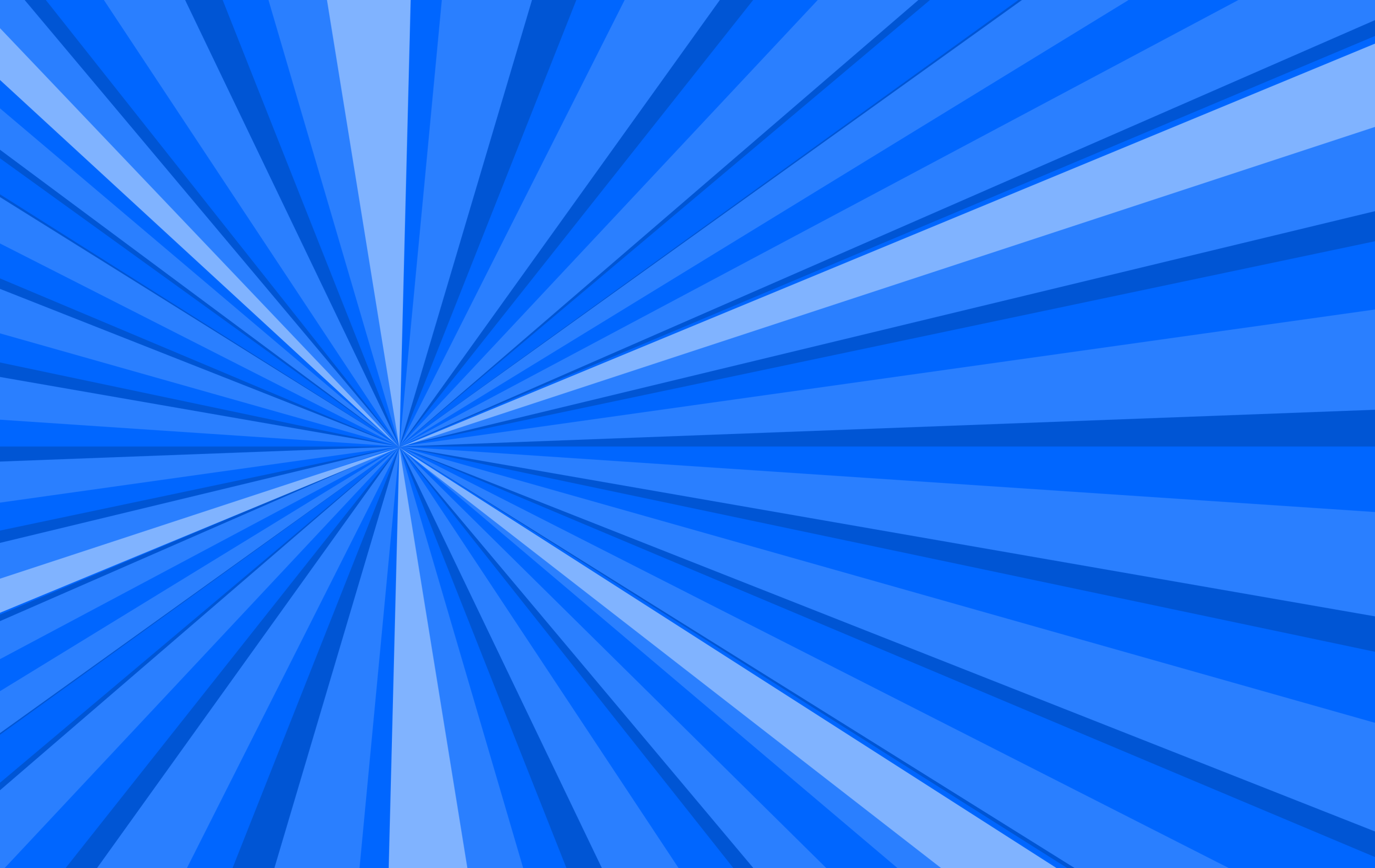 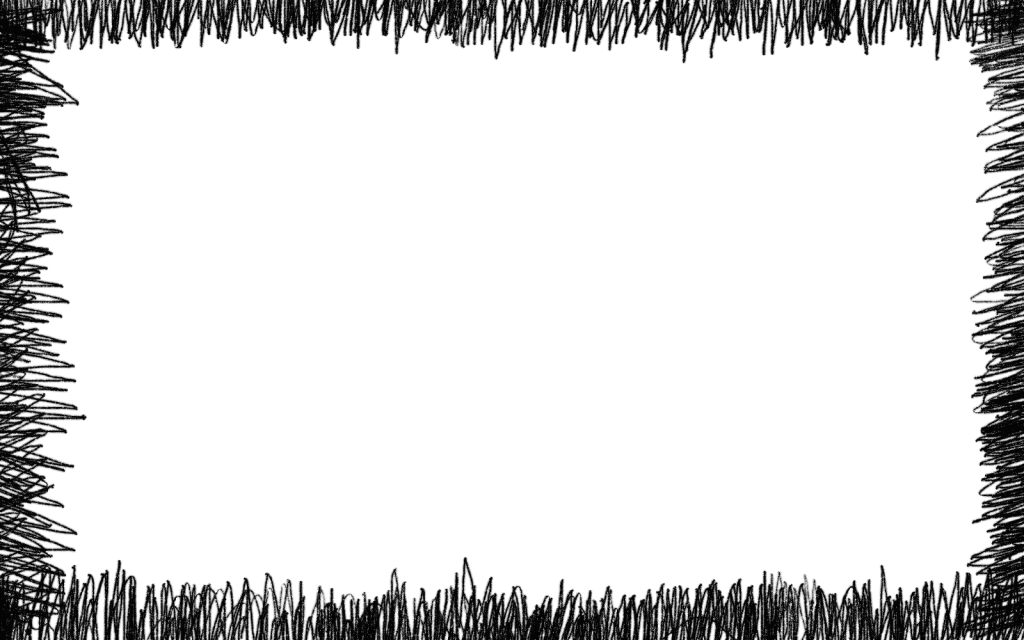 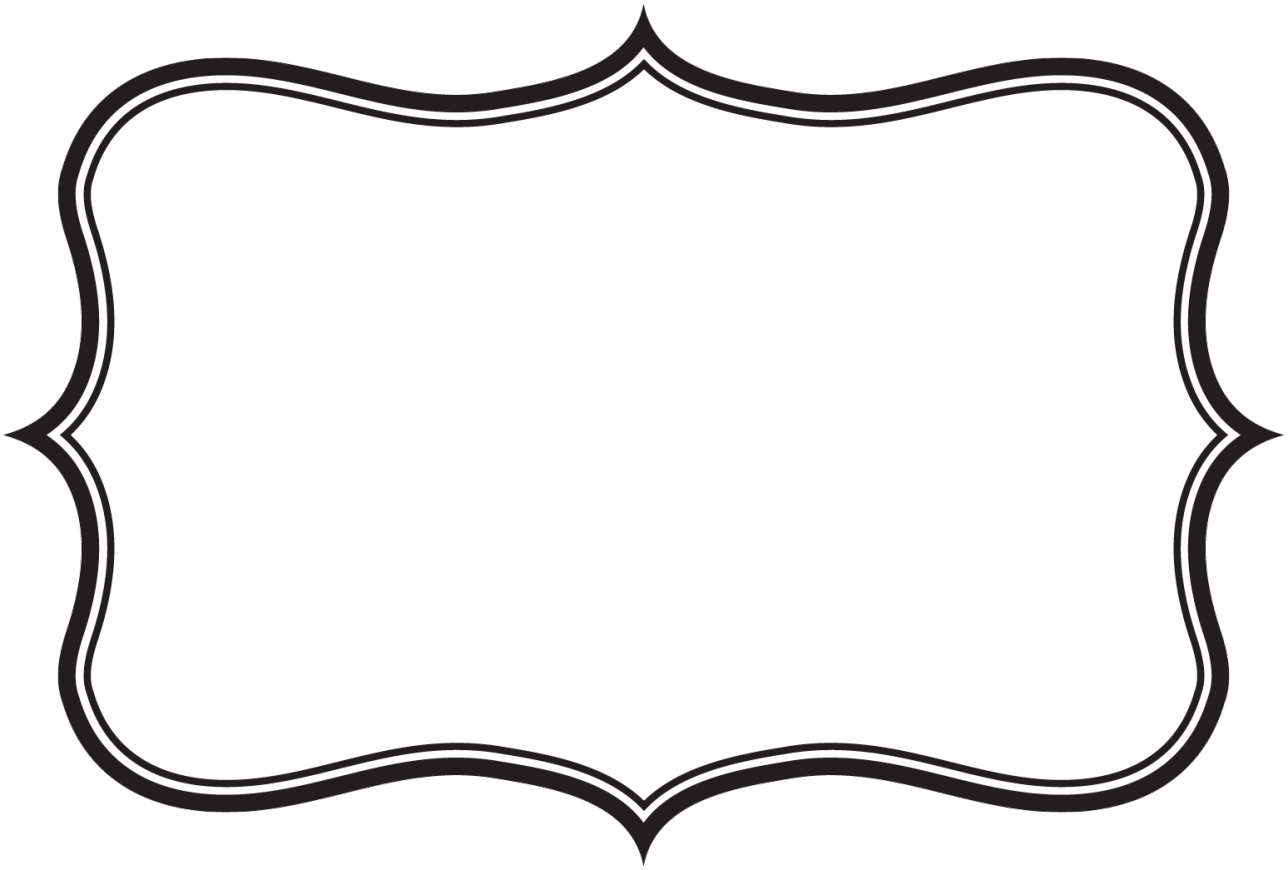 Which number is missing?
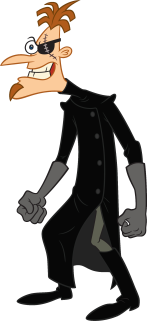 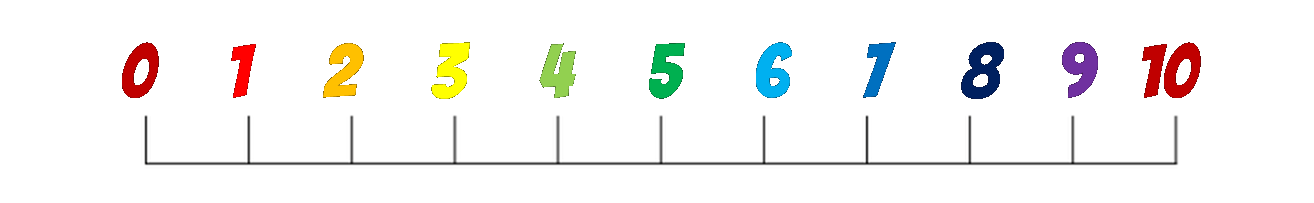 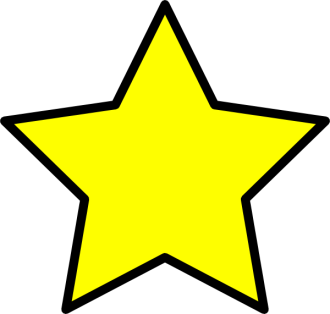 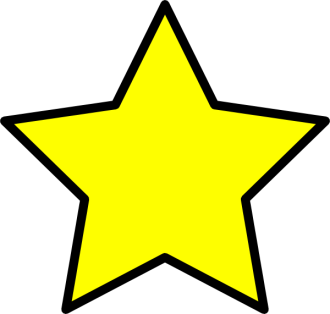 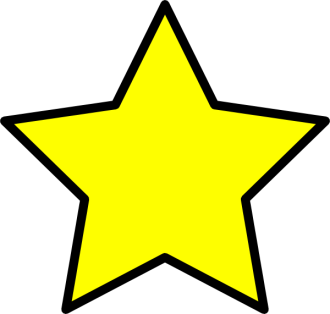 10
3
8
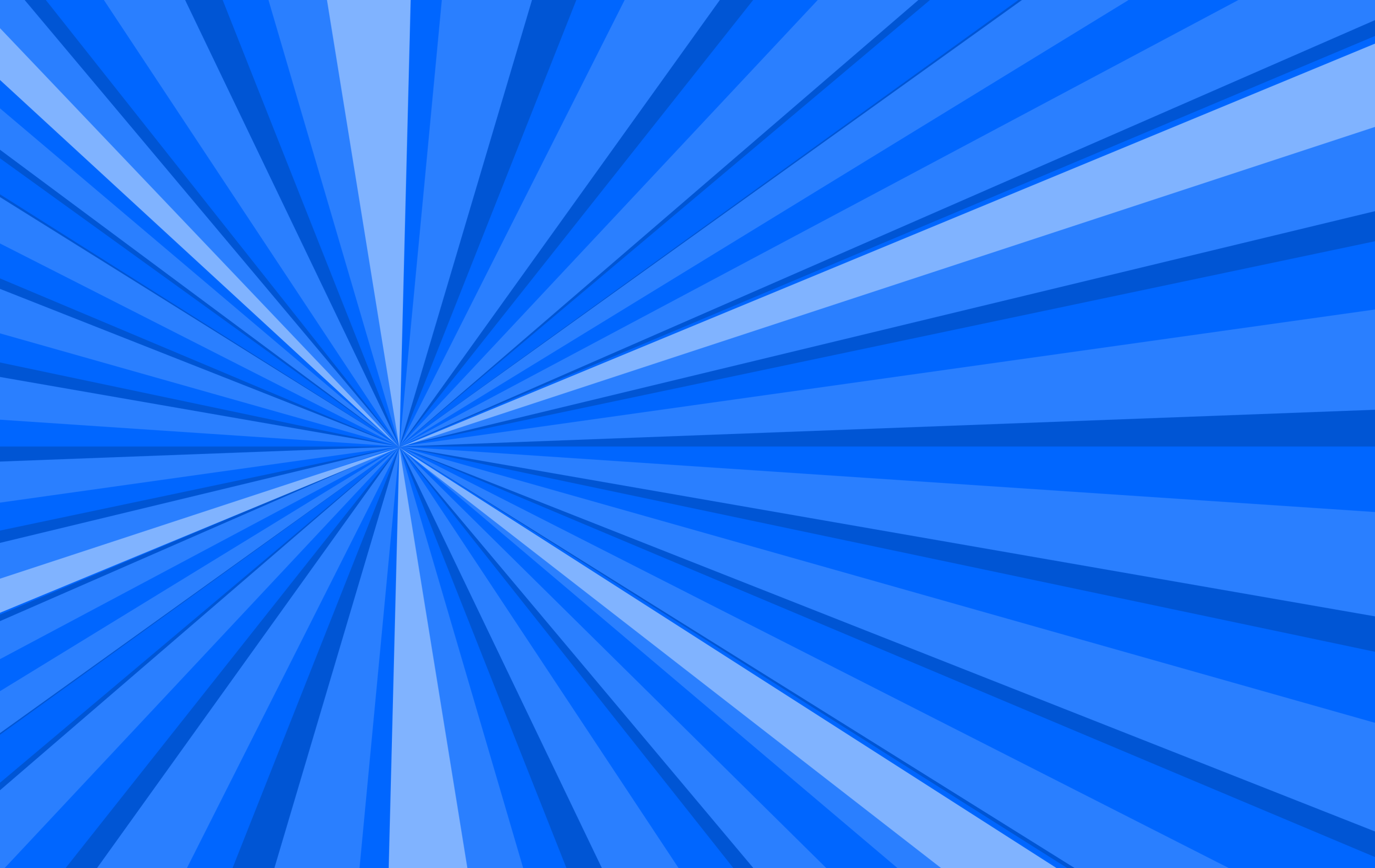 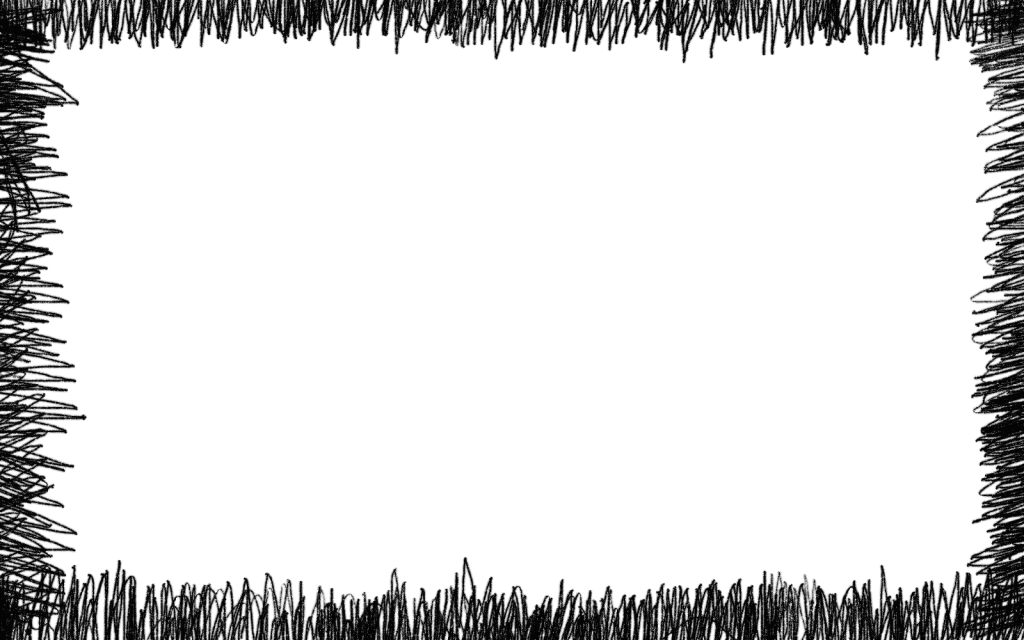 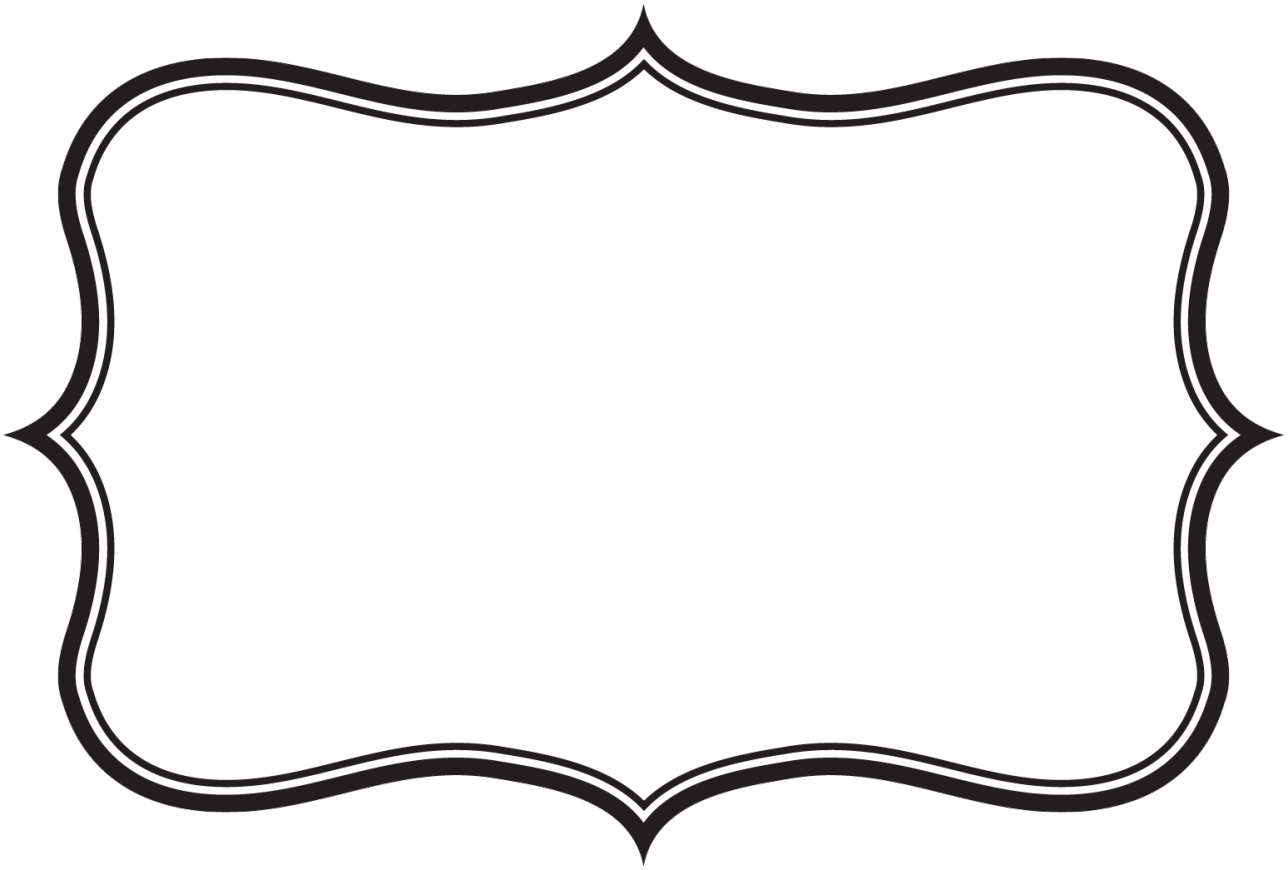 Which number is missing?
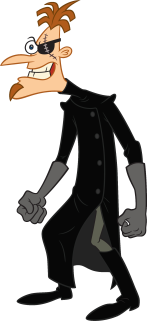 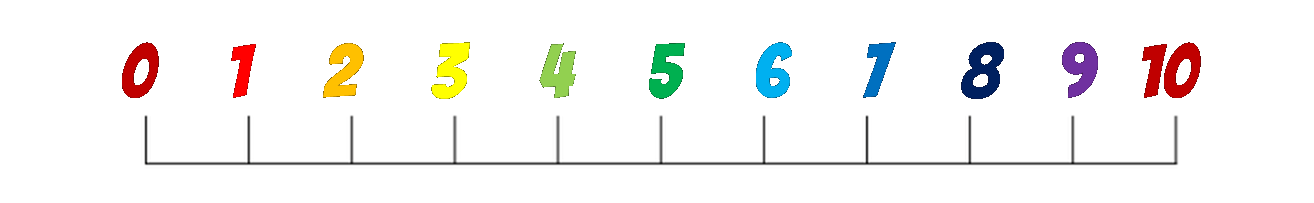 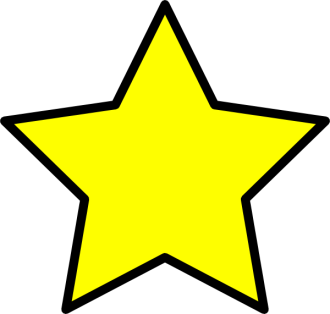 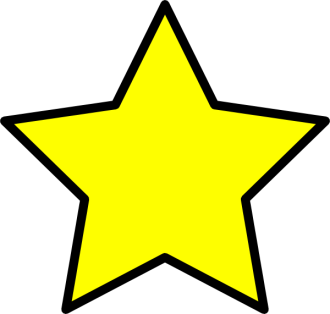 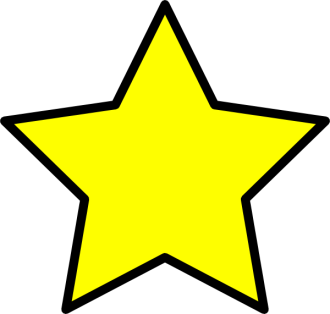 2
6
9
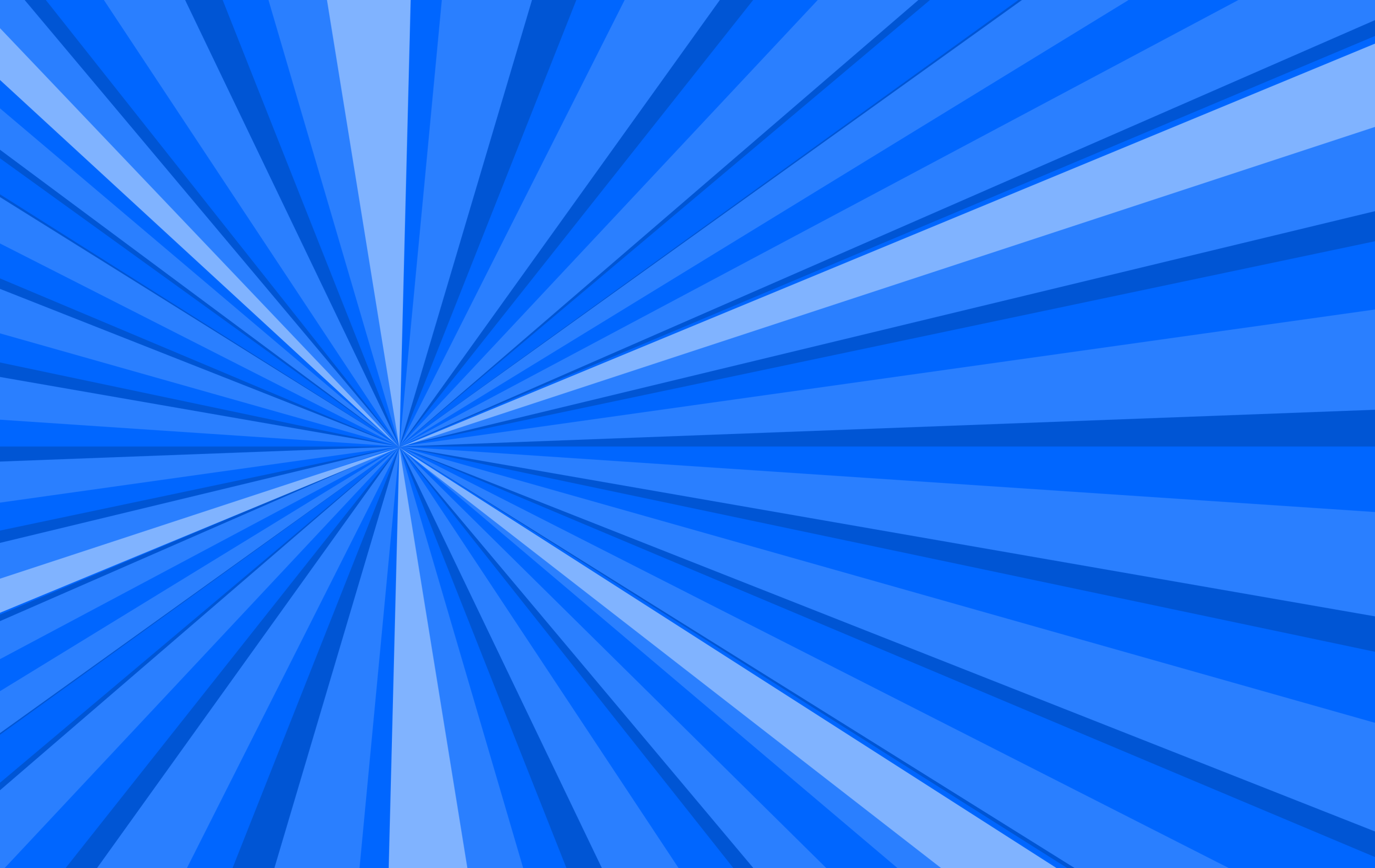 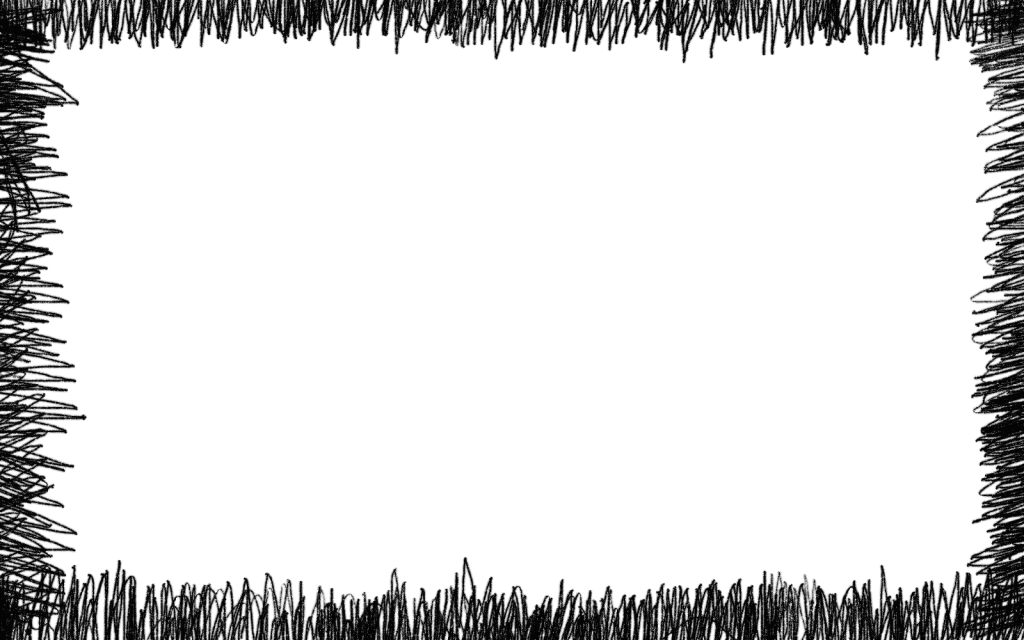 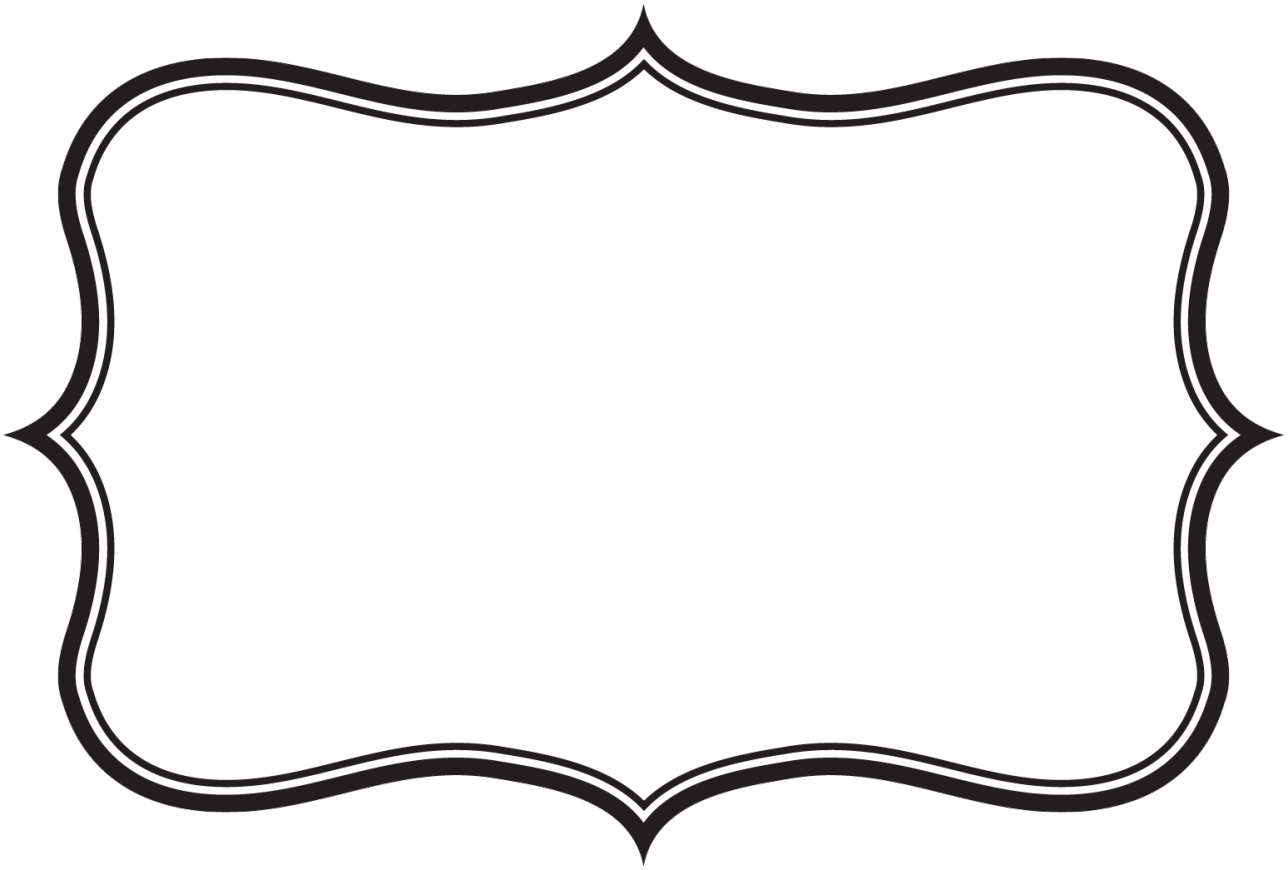 Which number is missing?
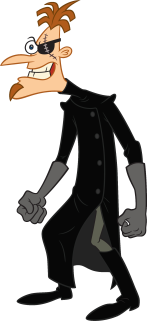 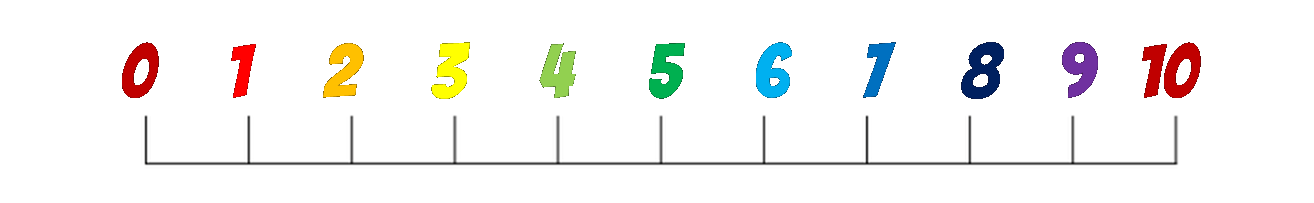 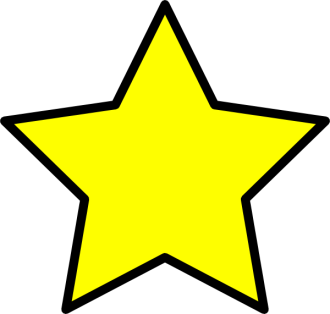 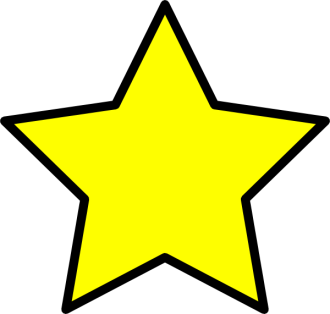 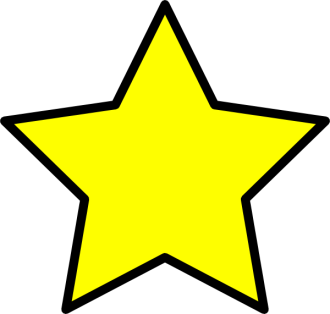 10
3
5
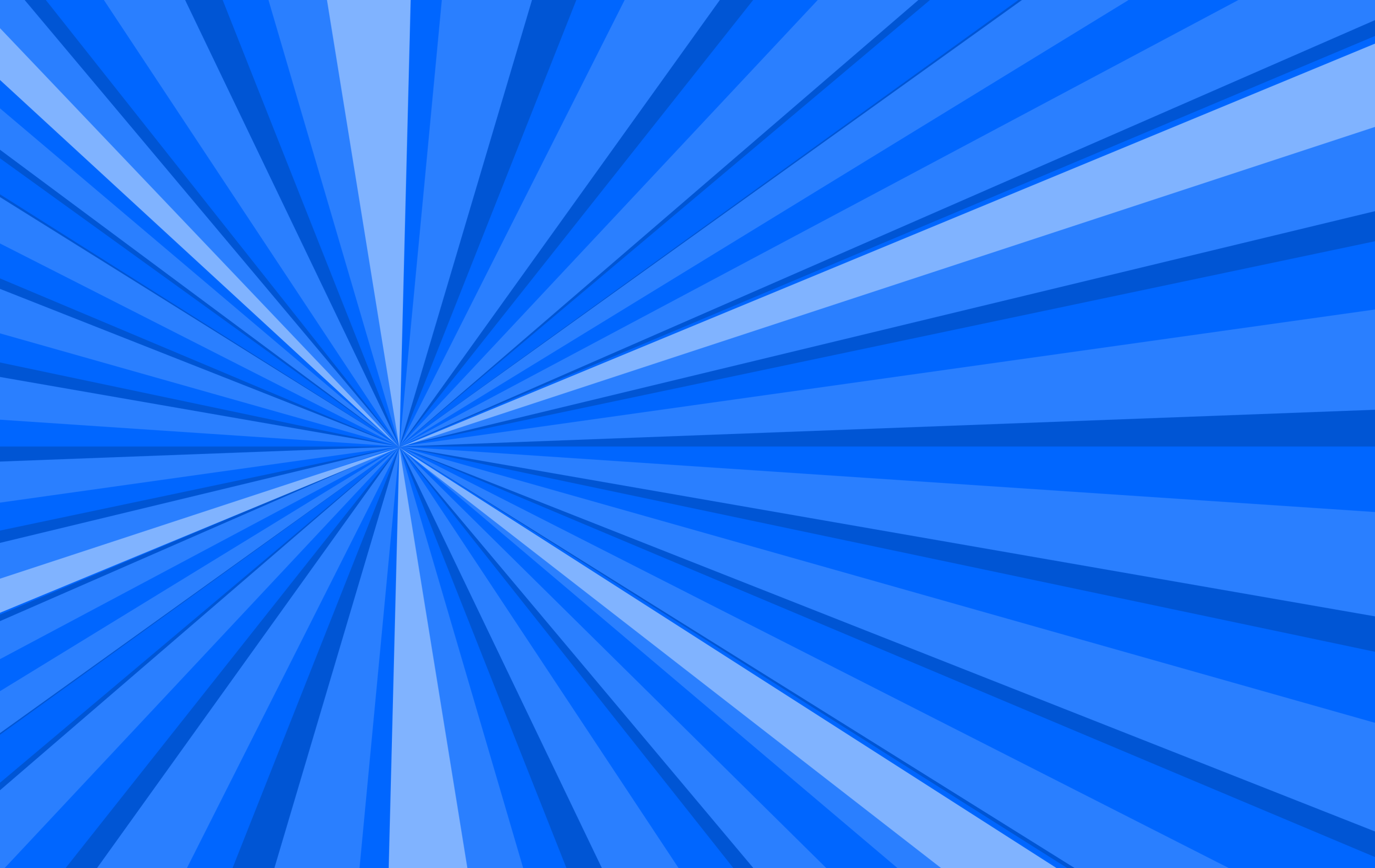 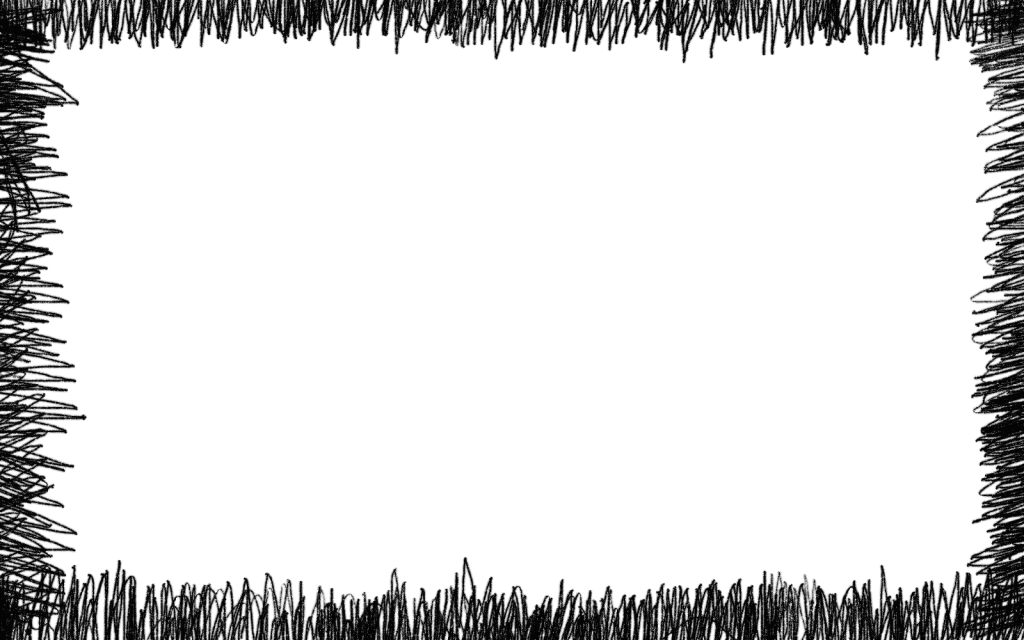 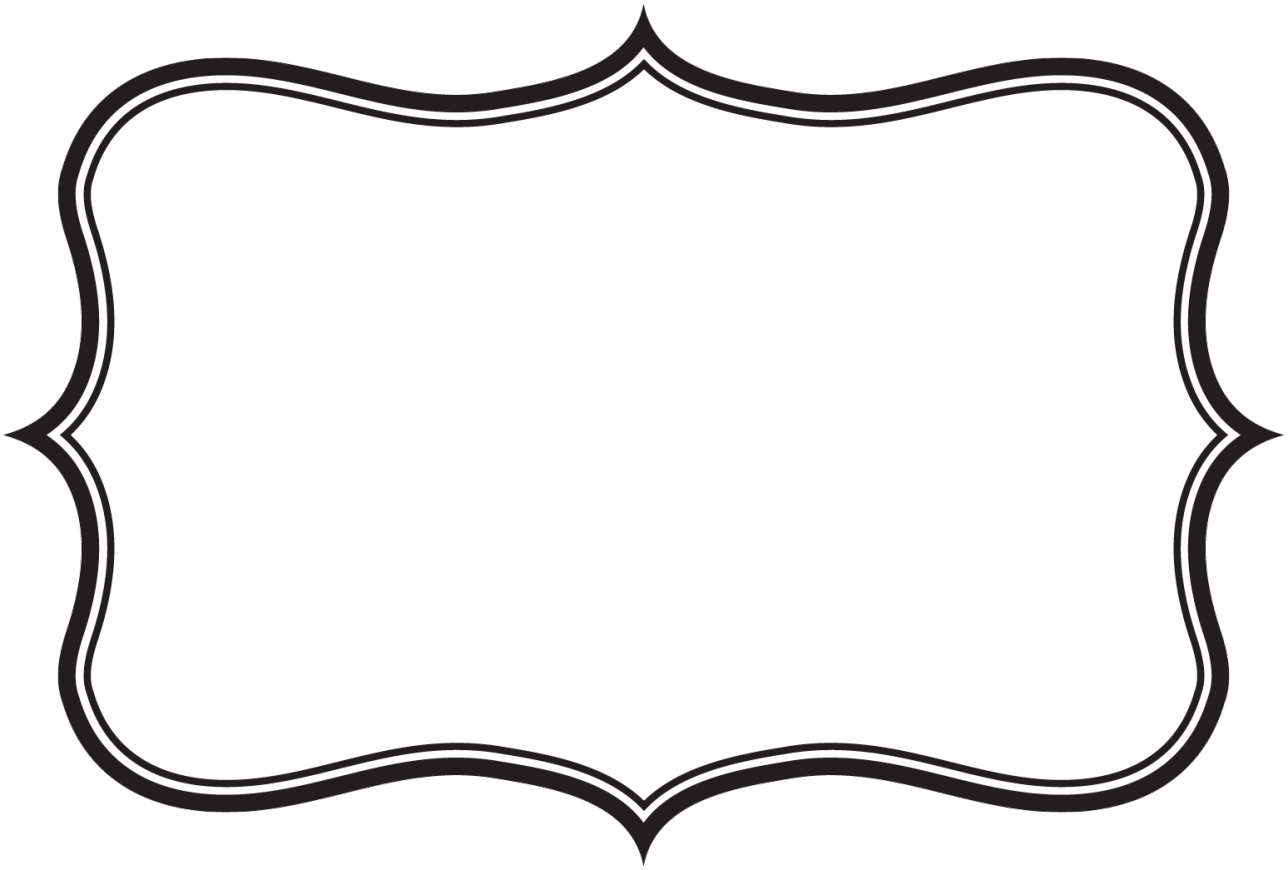 Which number is missing?
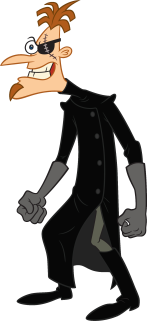 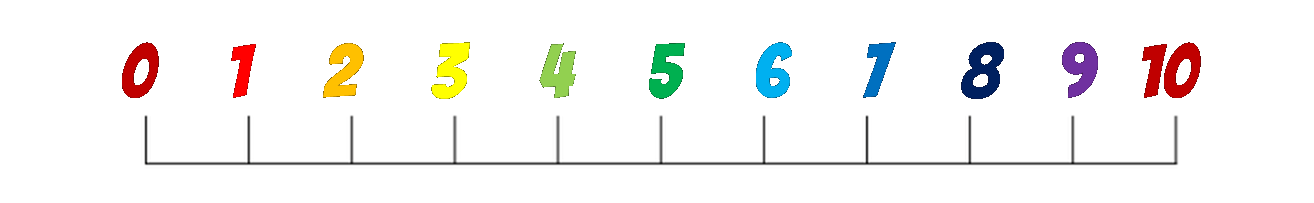 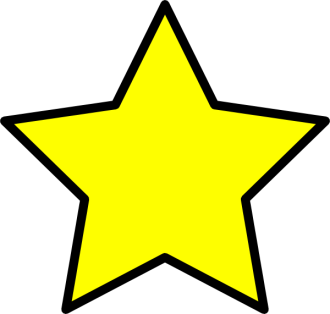 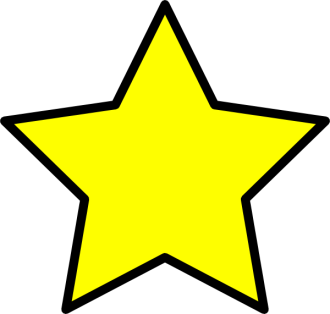 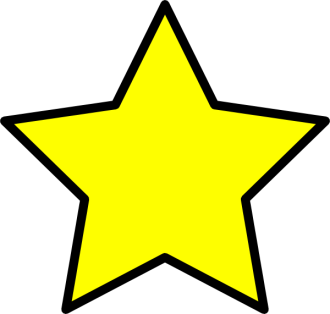 2
4
6
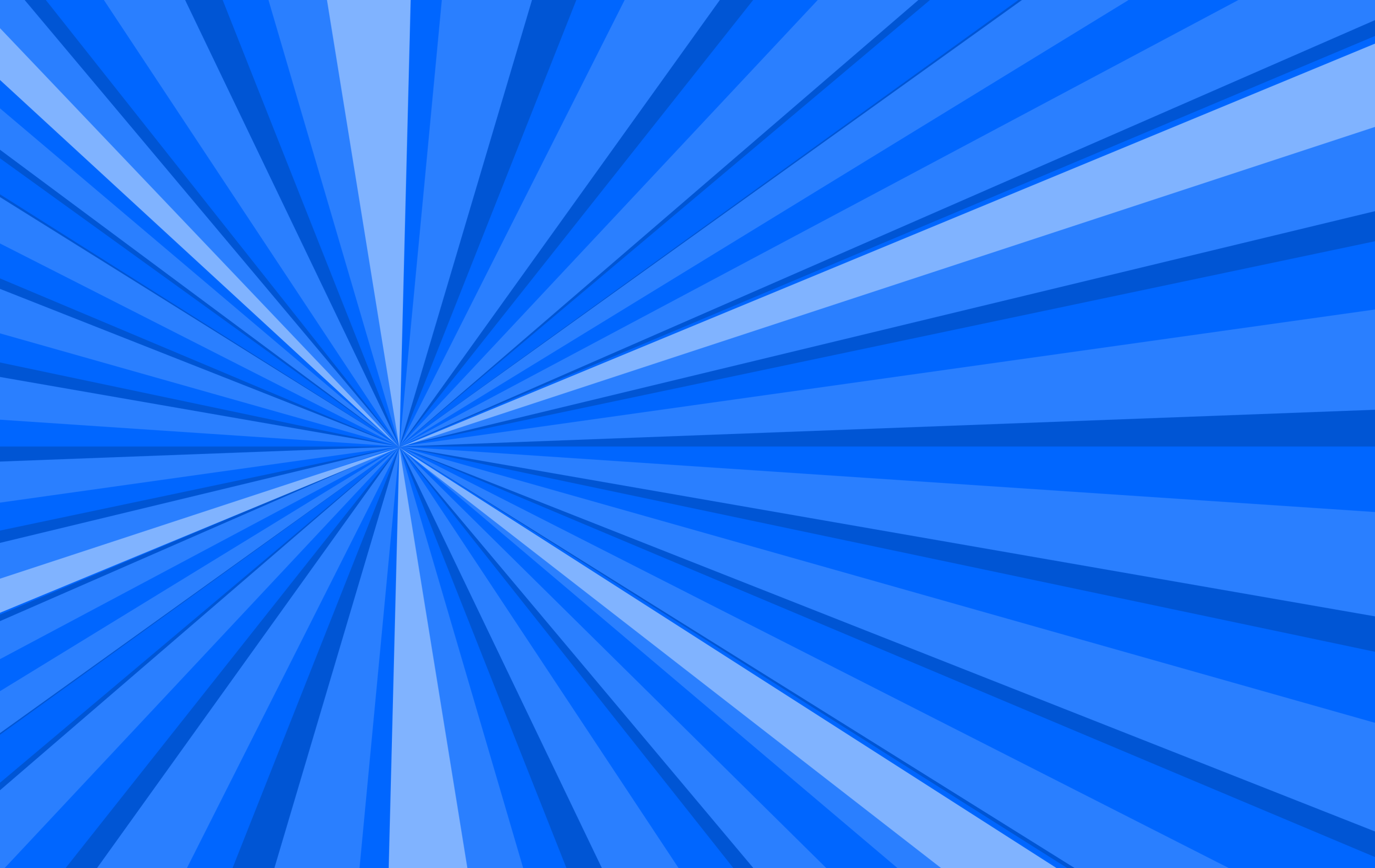 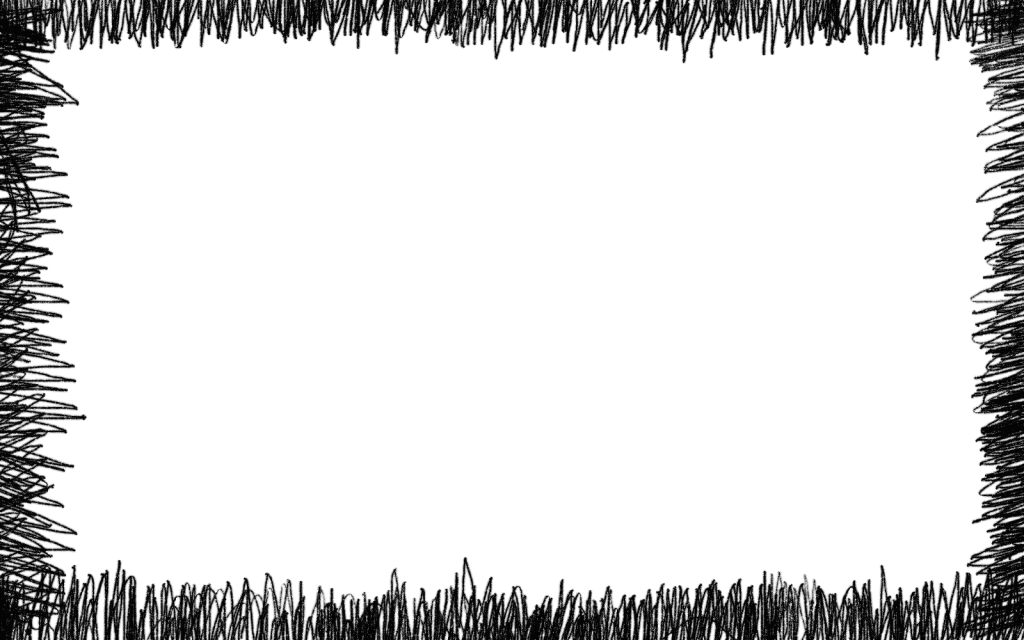 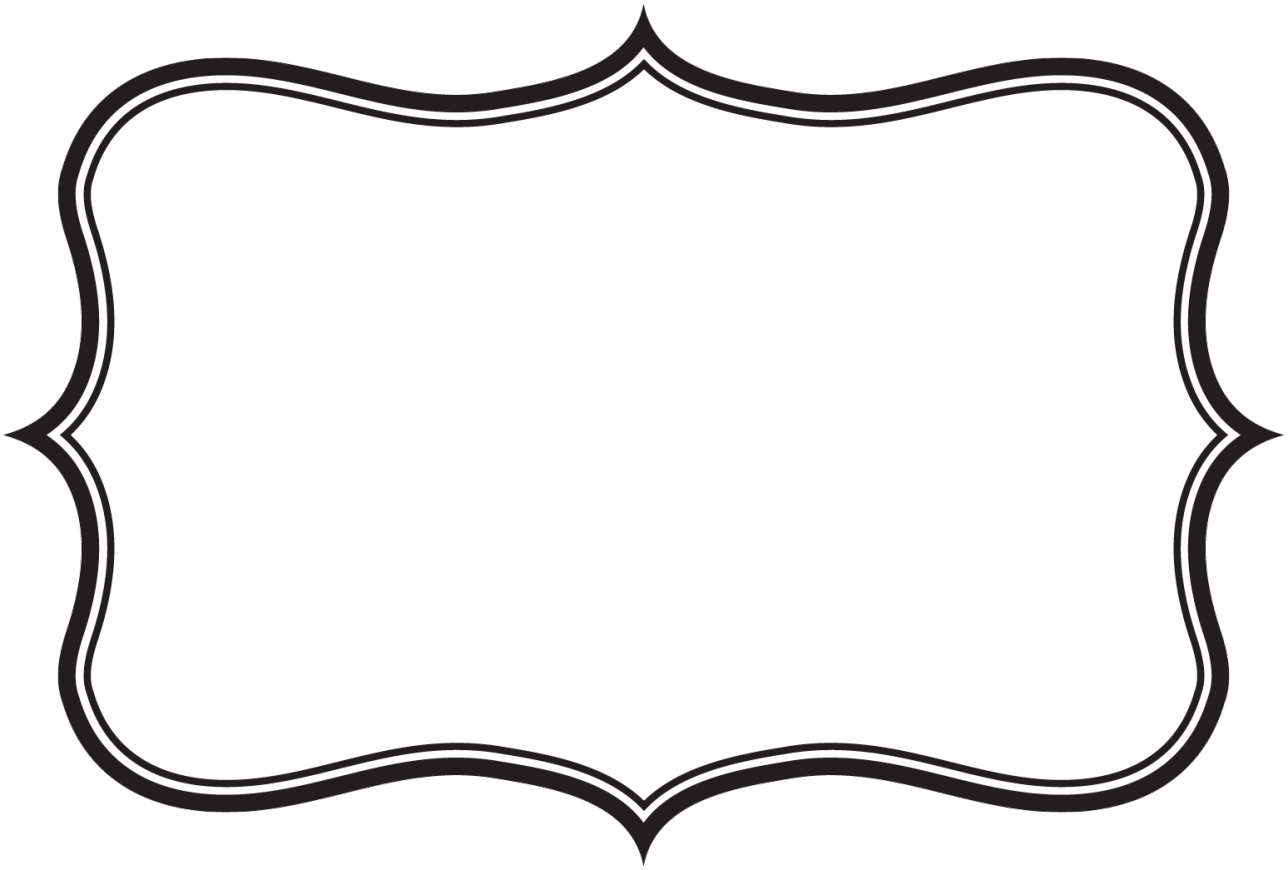 Which number is missing?
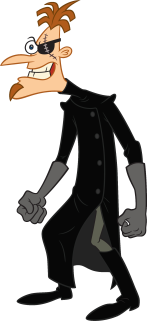 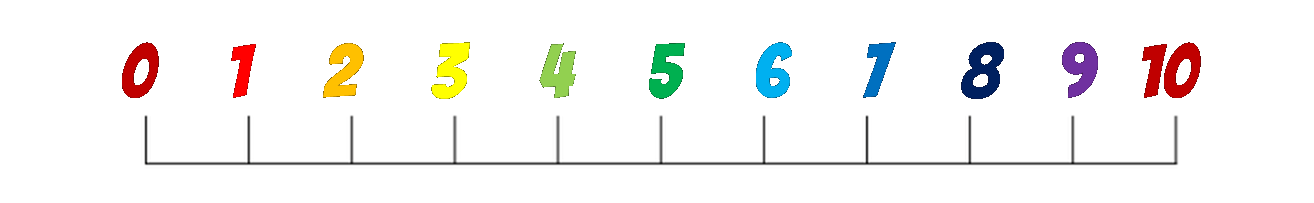 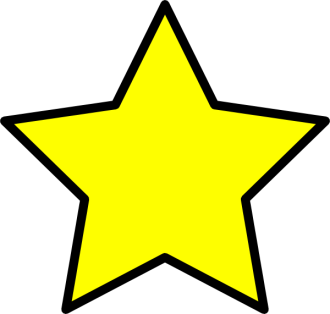 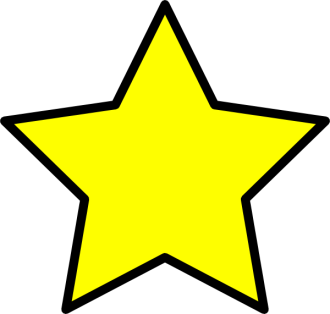 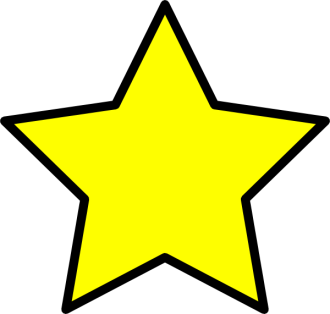 7
5
1
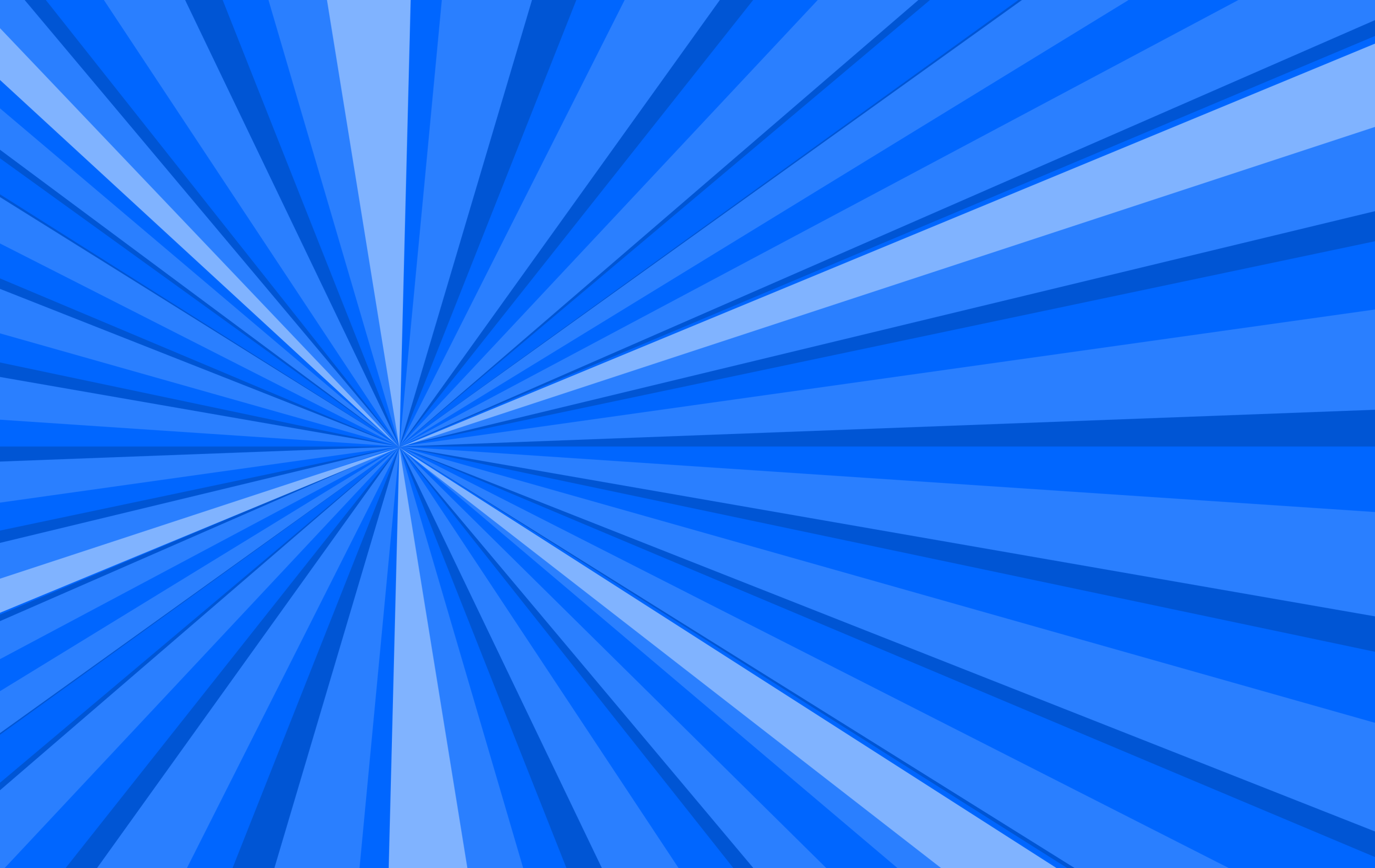 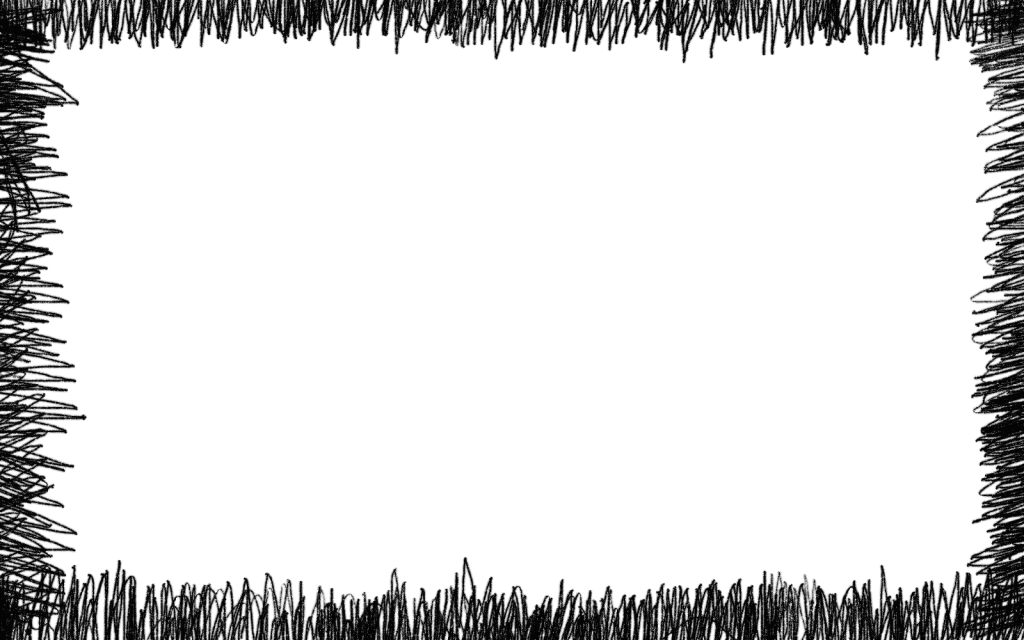 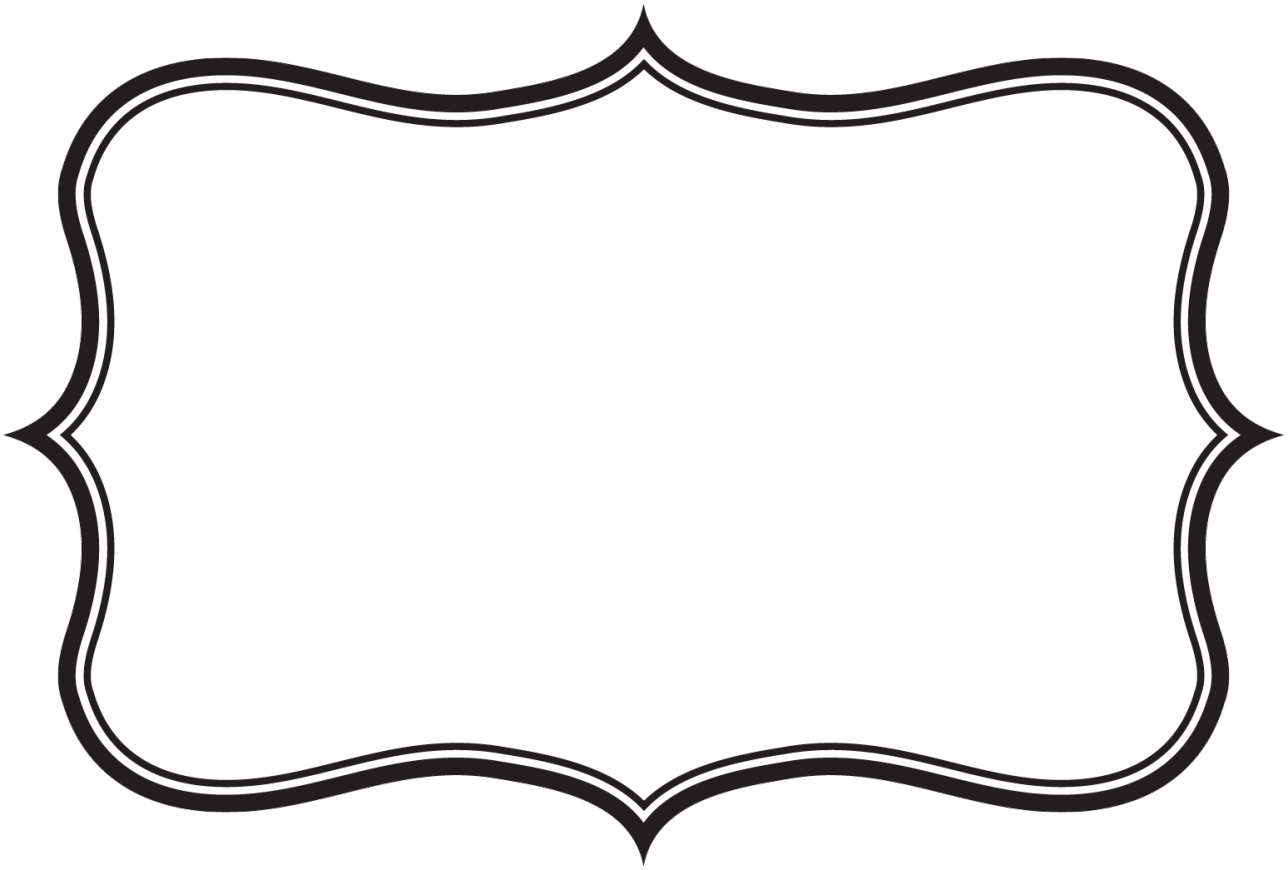 Which number is missing?
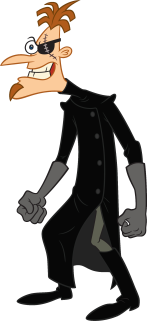 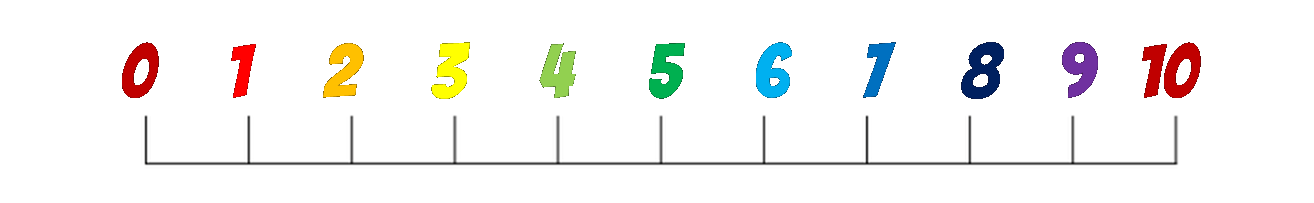 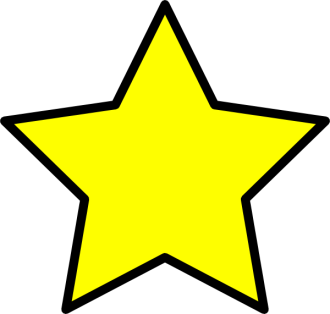 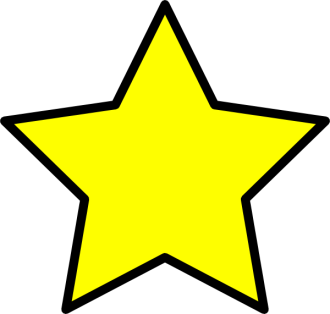 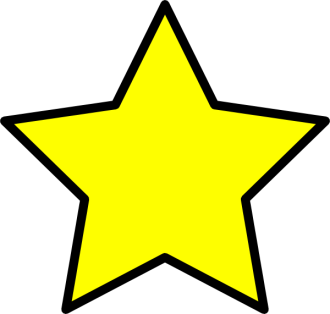 2
3
6
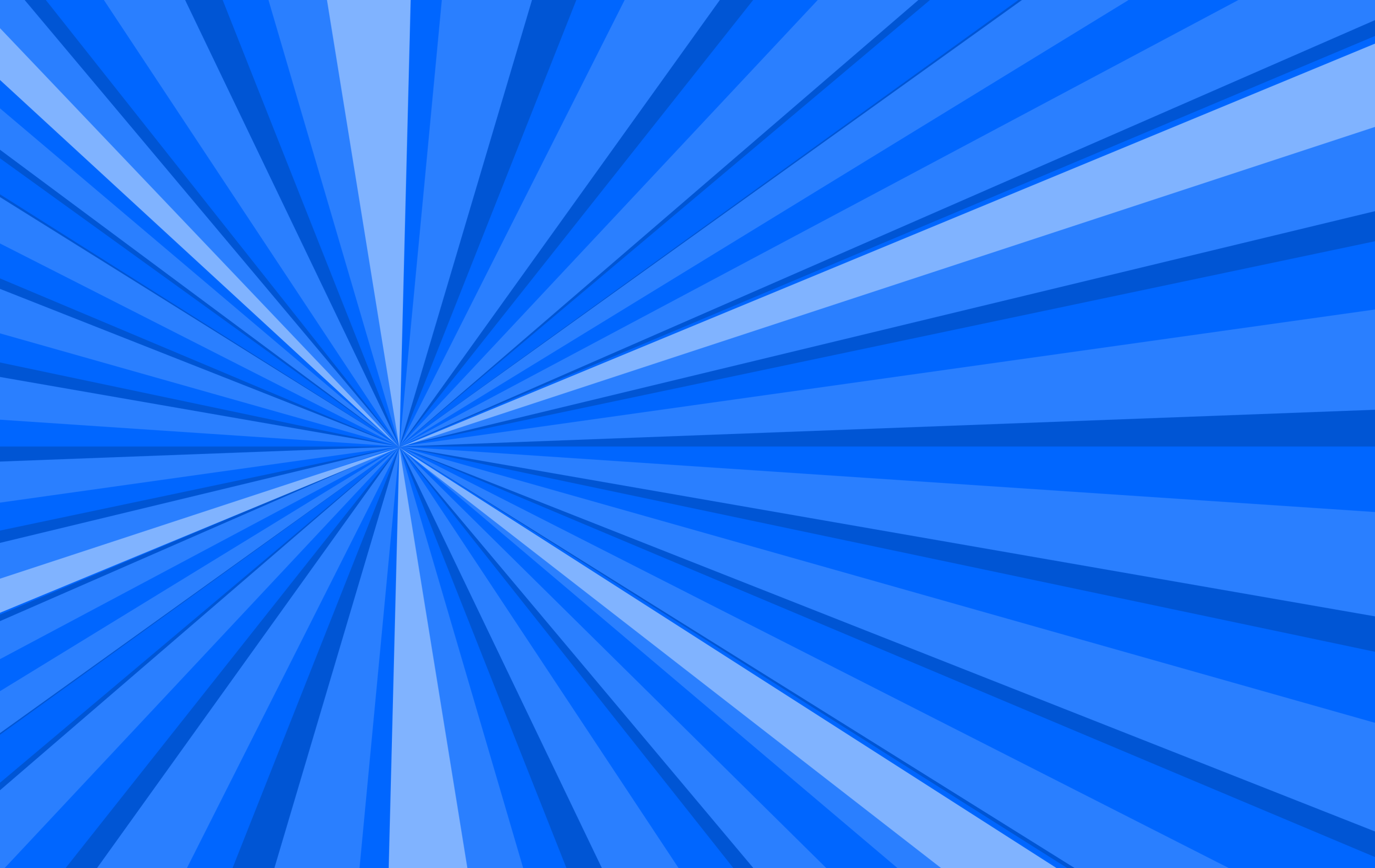 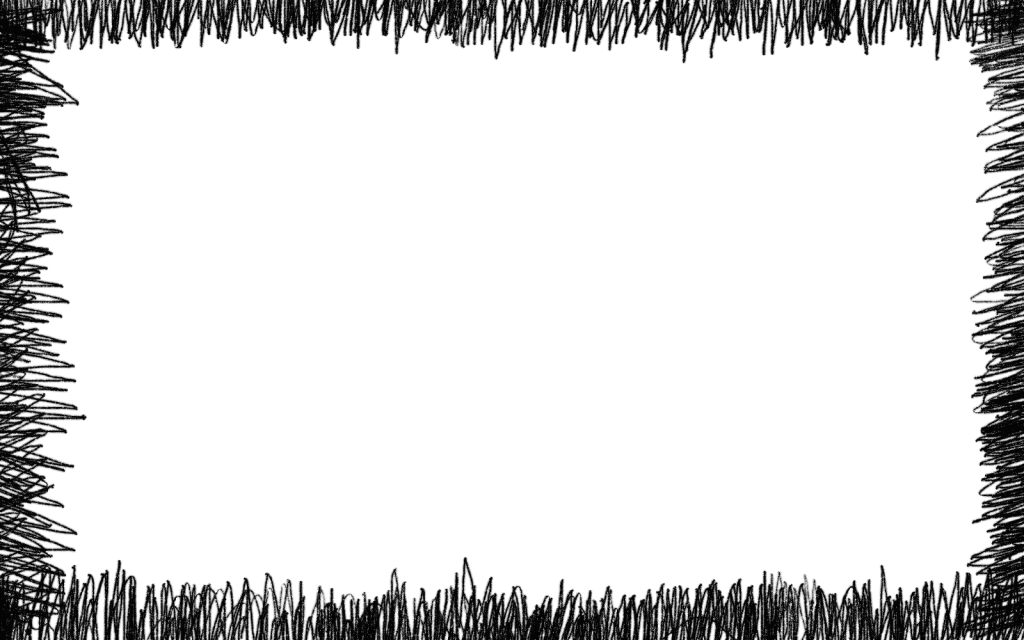 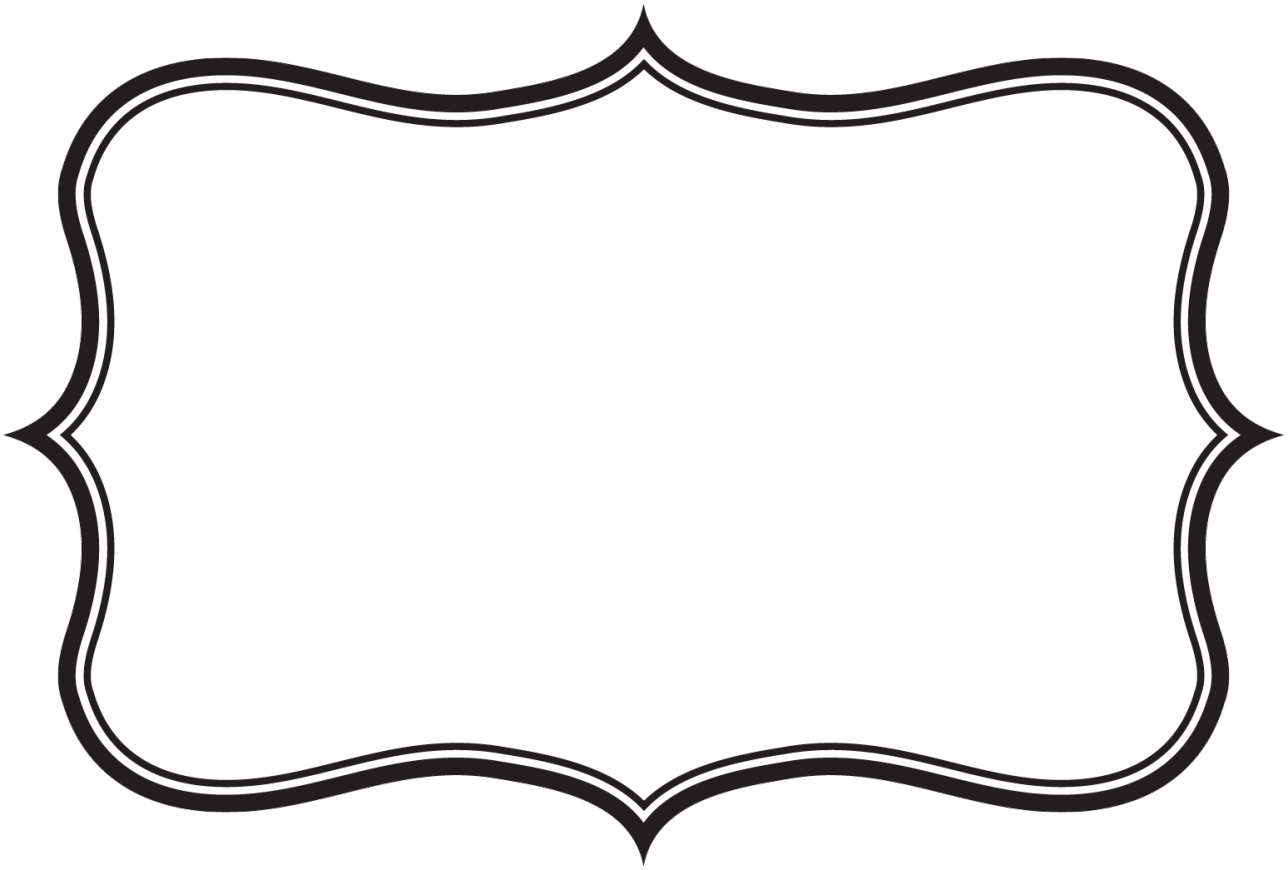 Which number is missing?
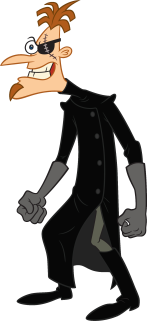 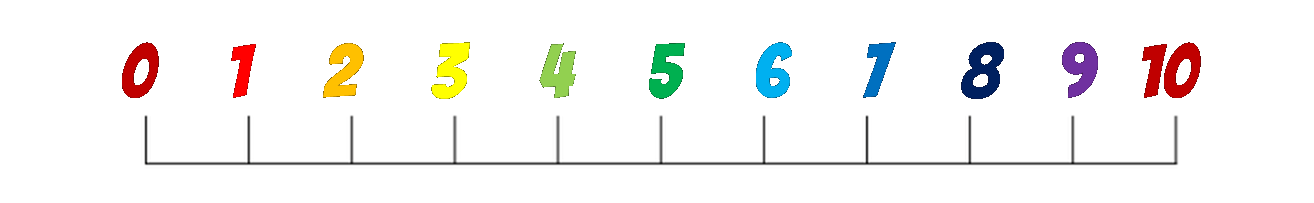 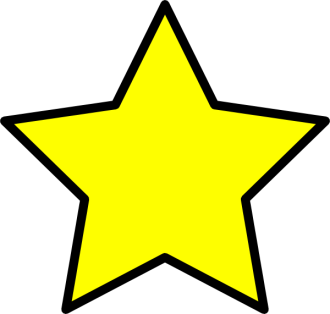 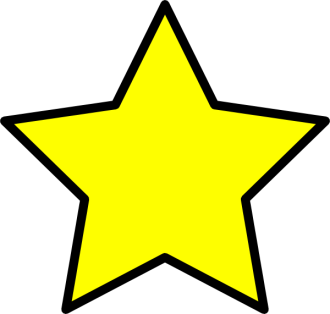 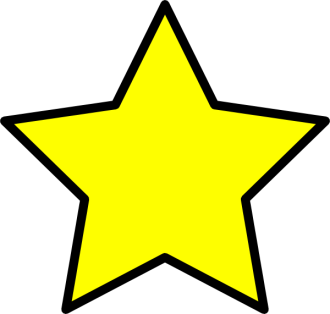 8
2
4
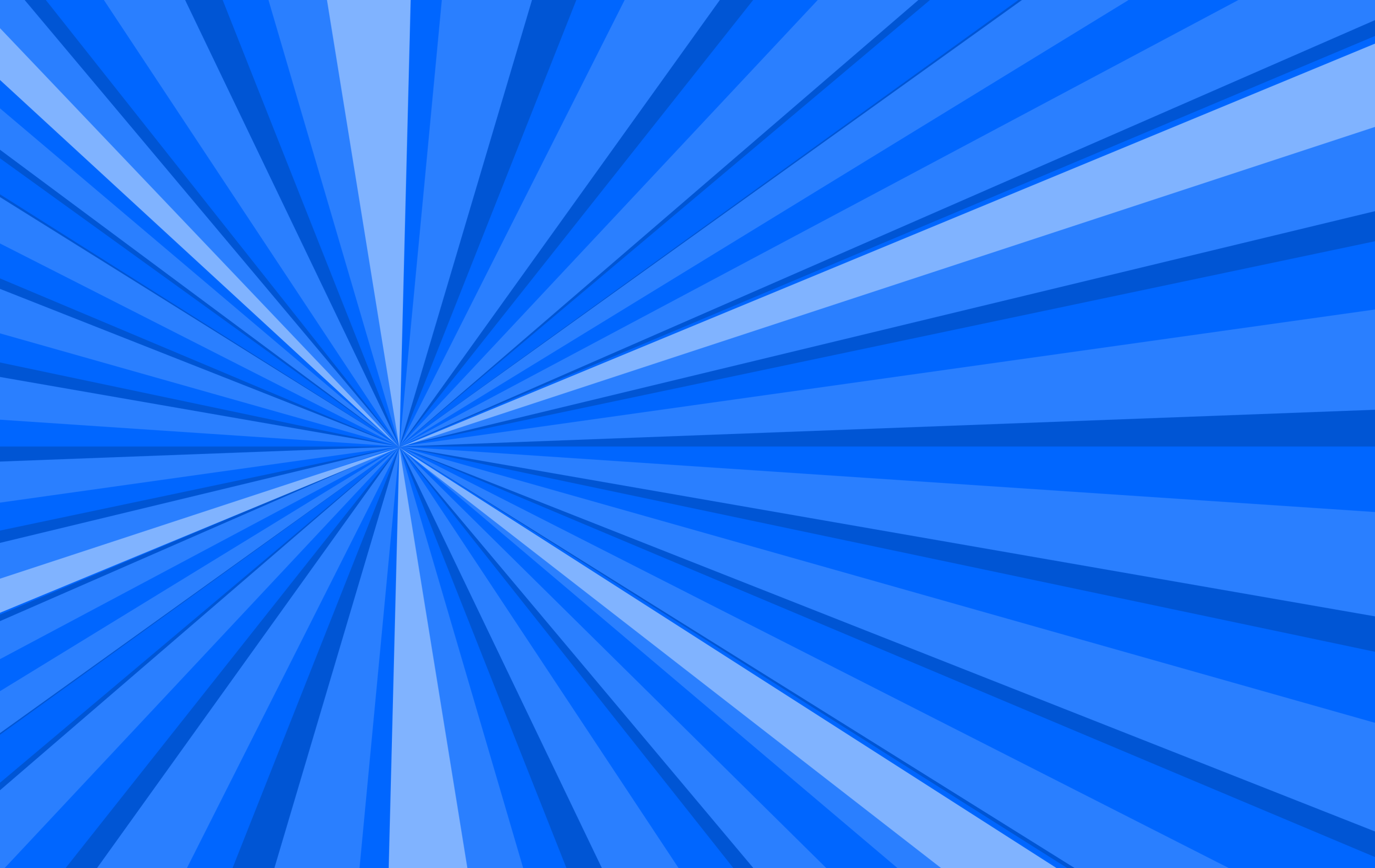 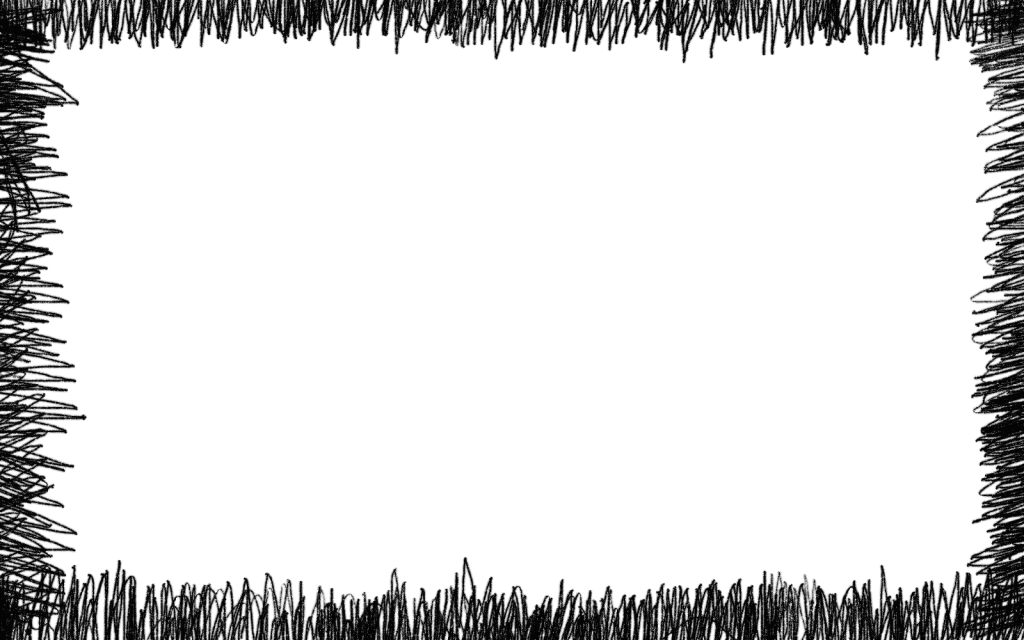 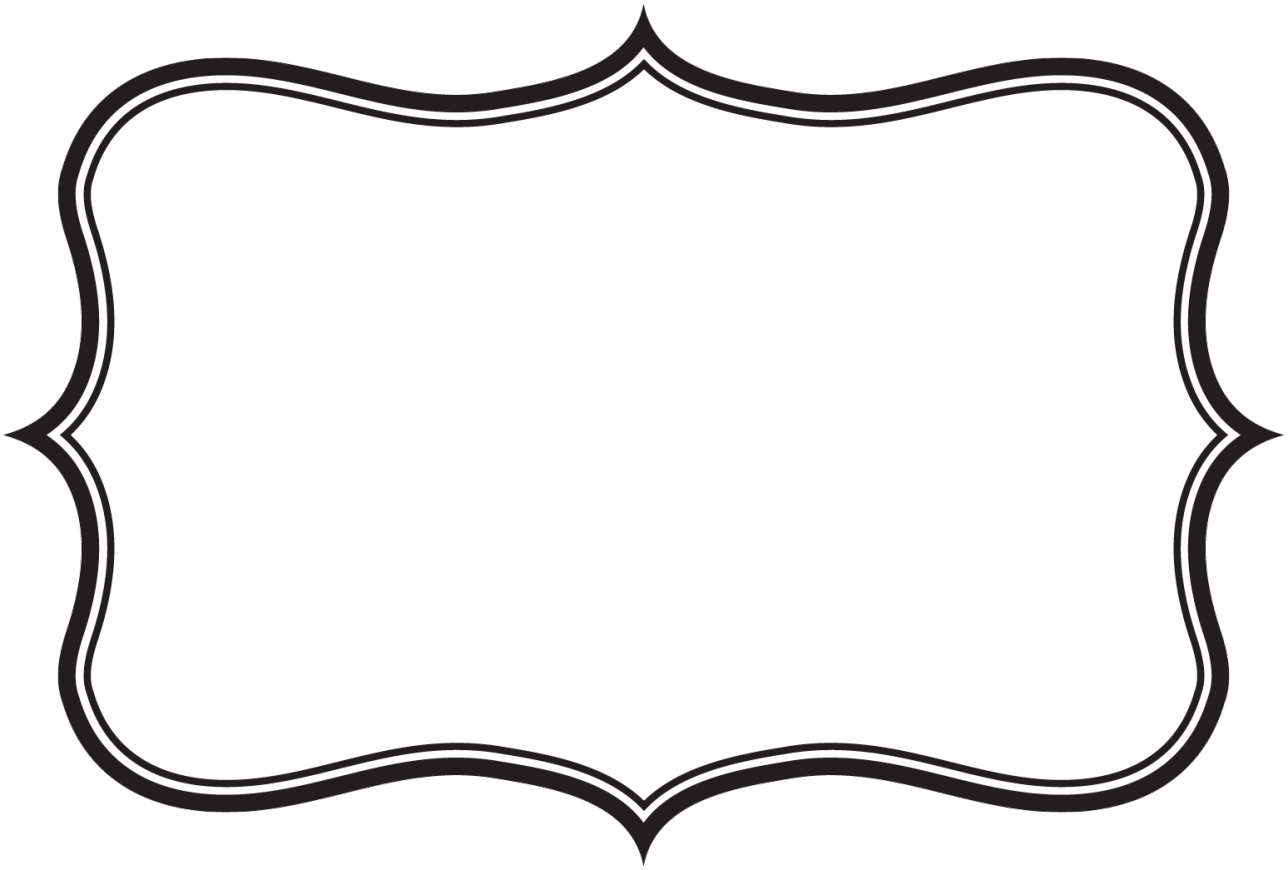 Which number is missing?
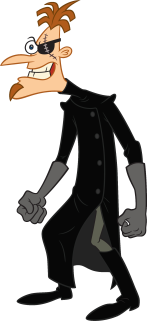 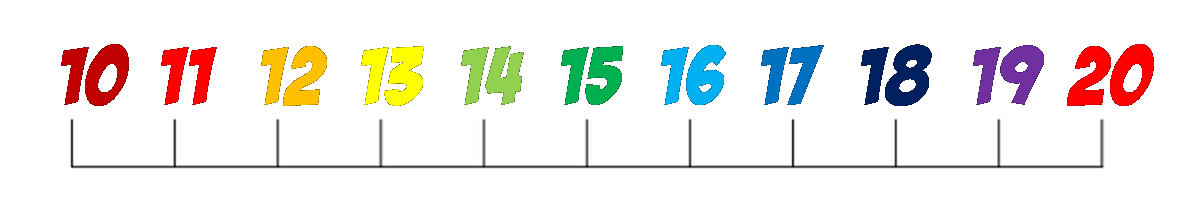 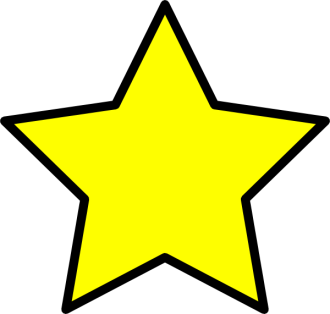 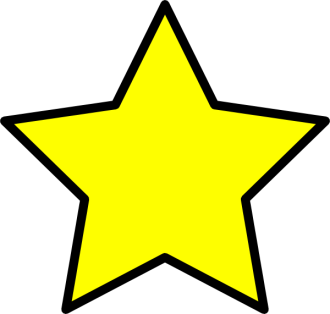 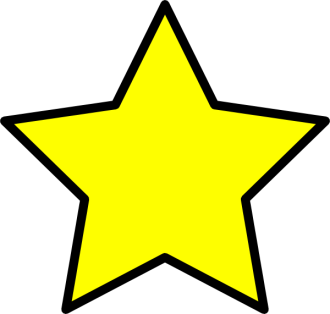 14
13
15
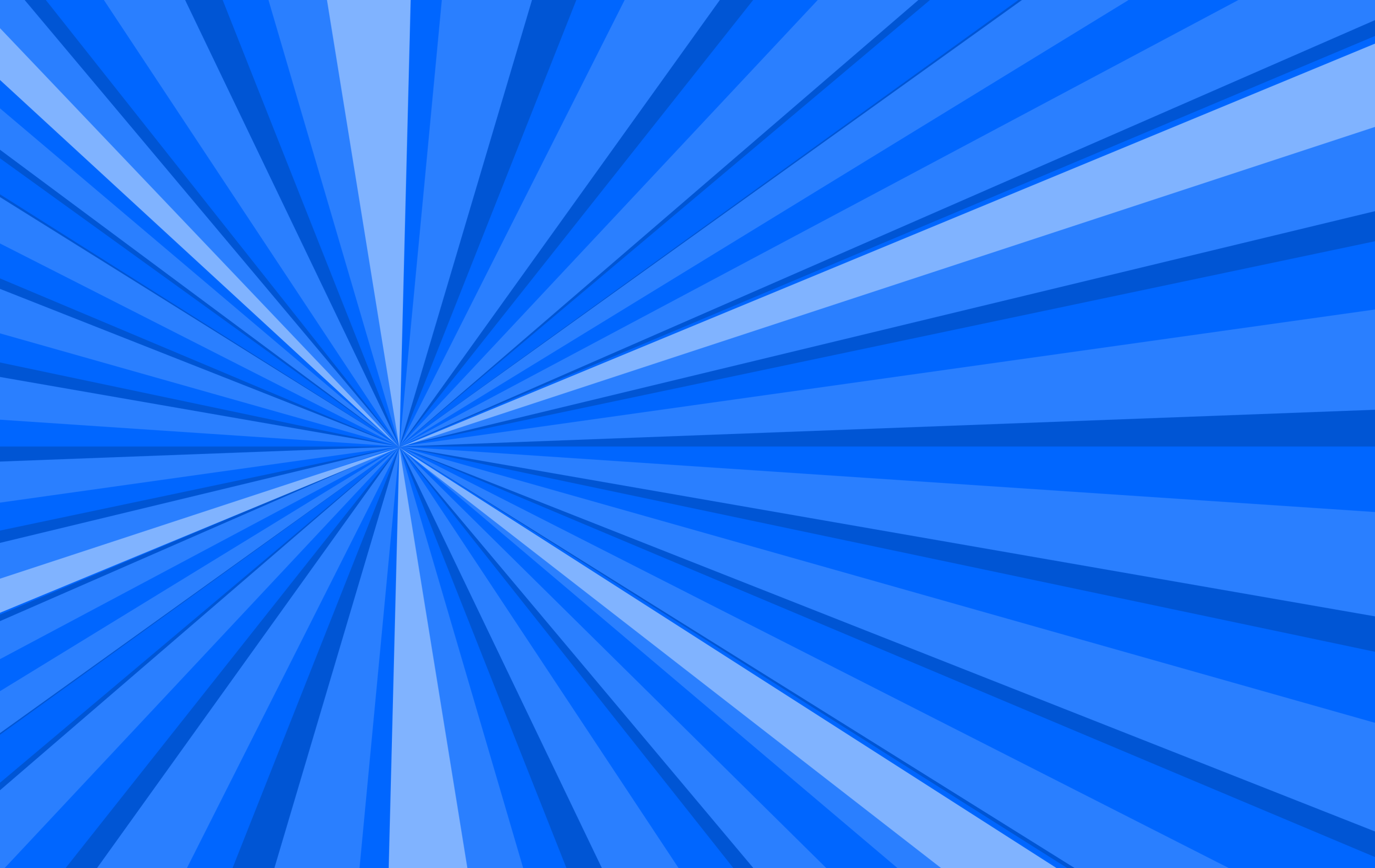 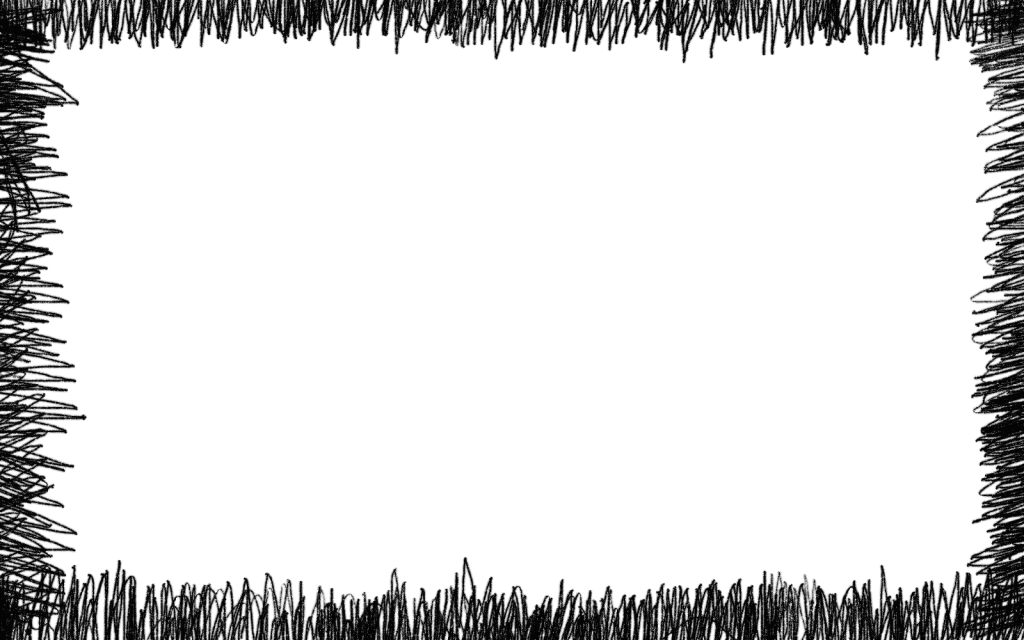 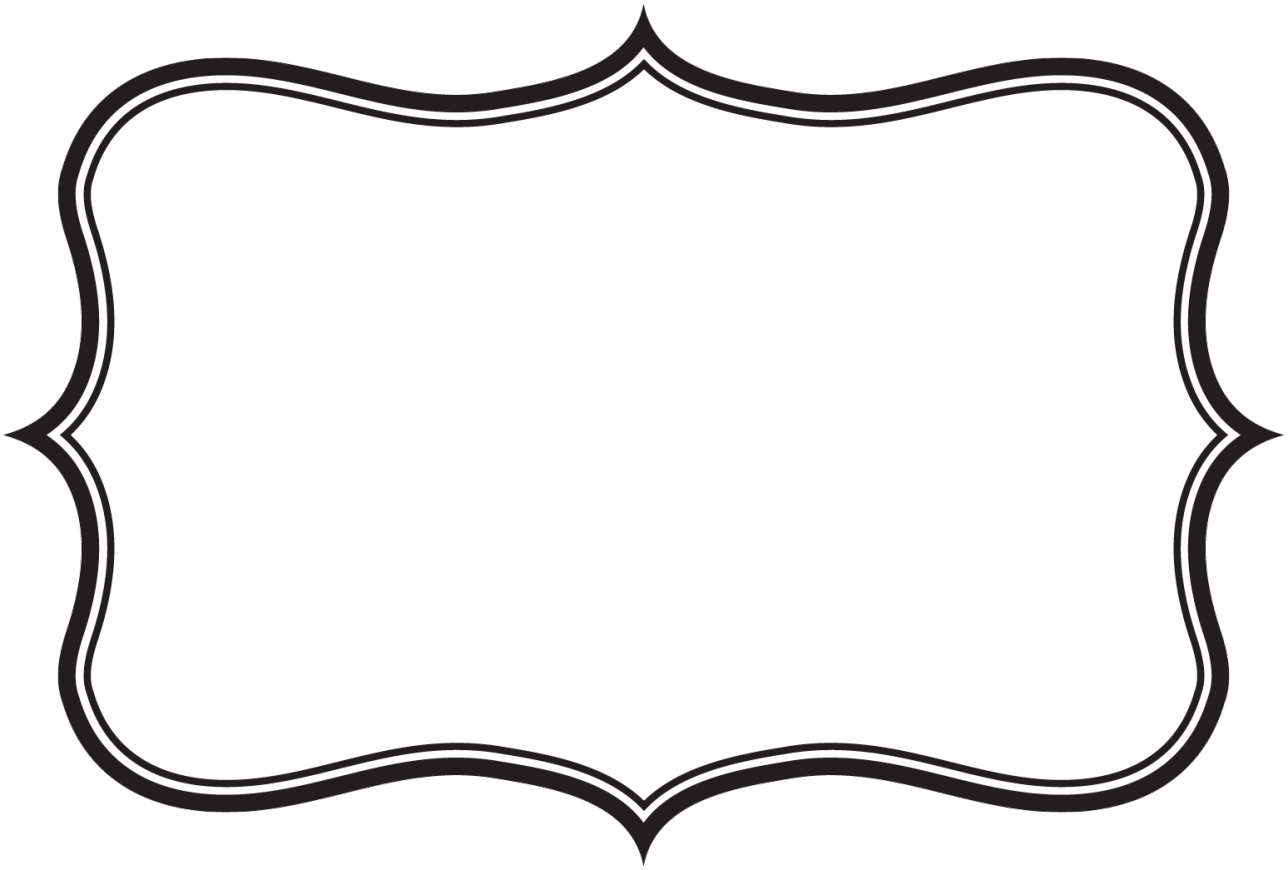 Which number is missing?
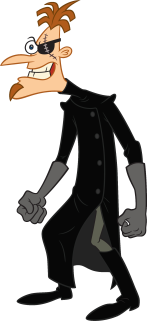 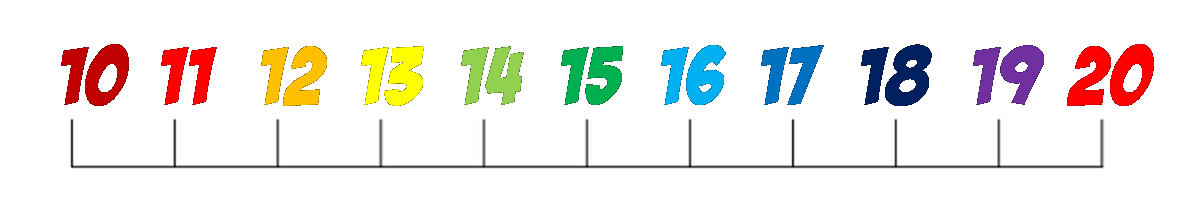 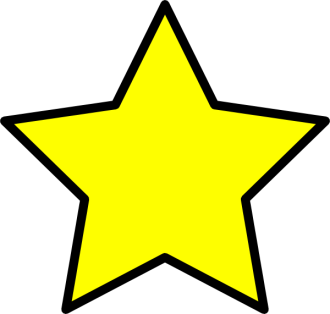 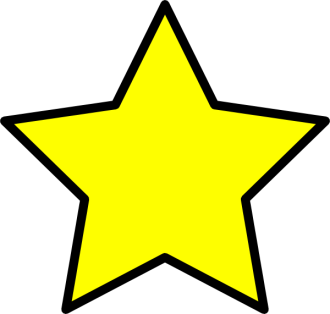 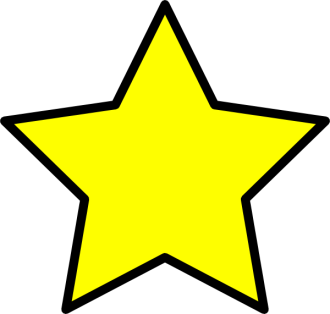 12
10
15
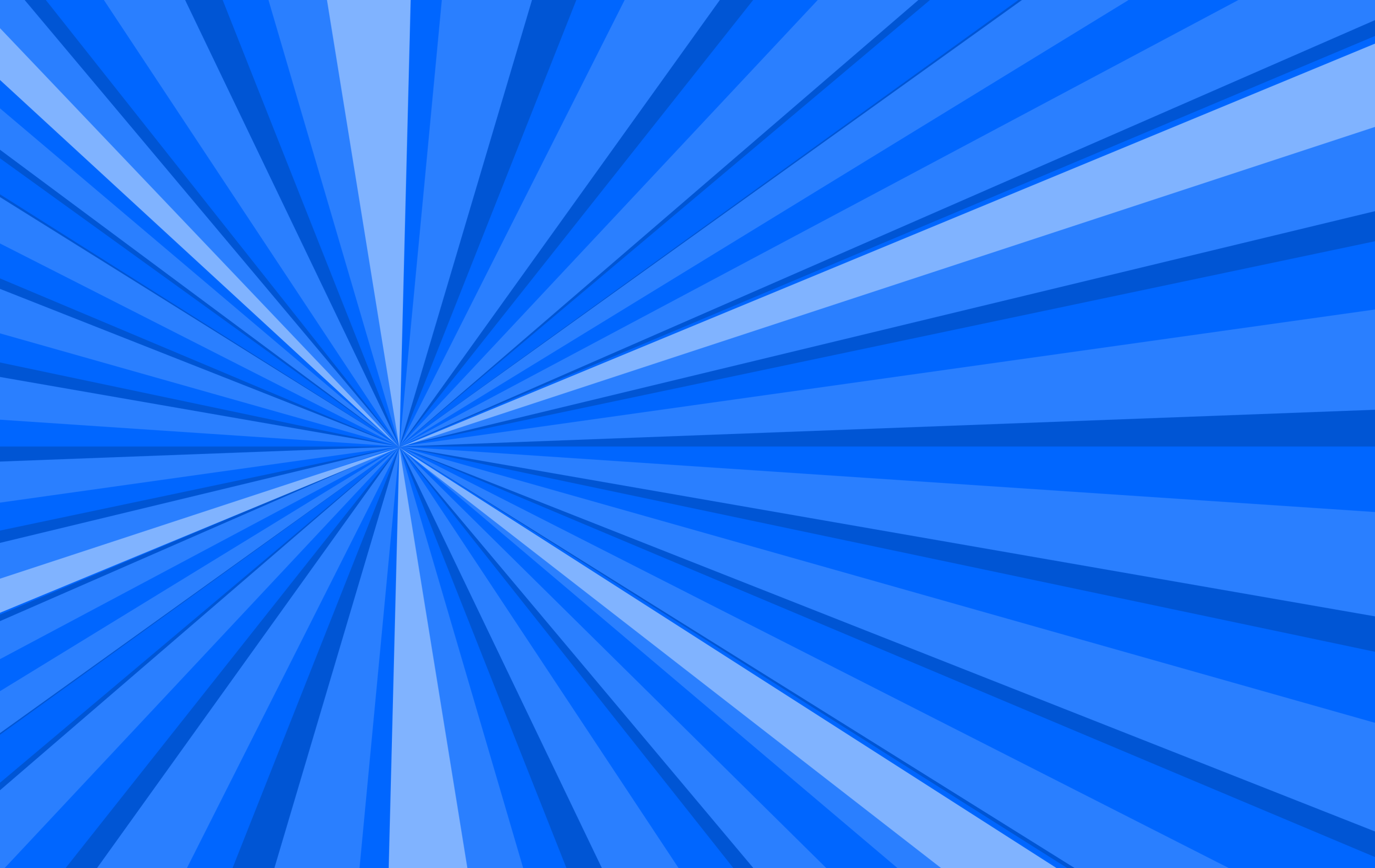 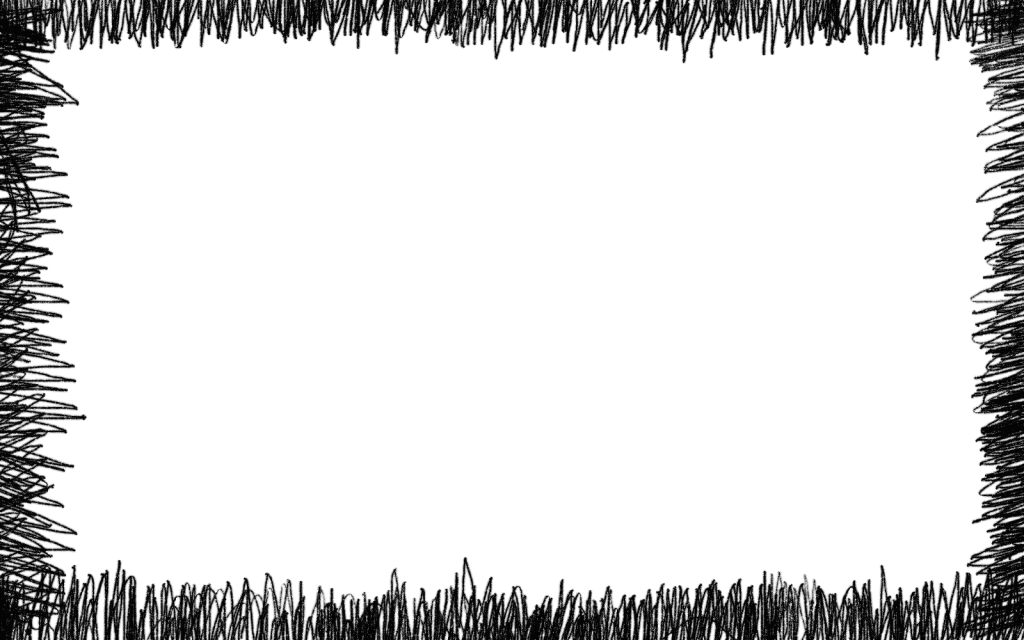 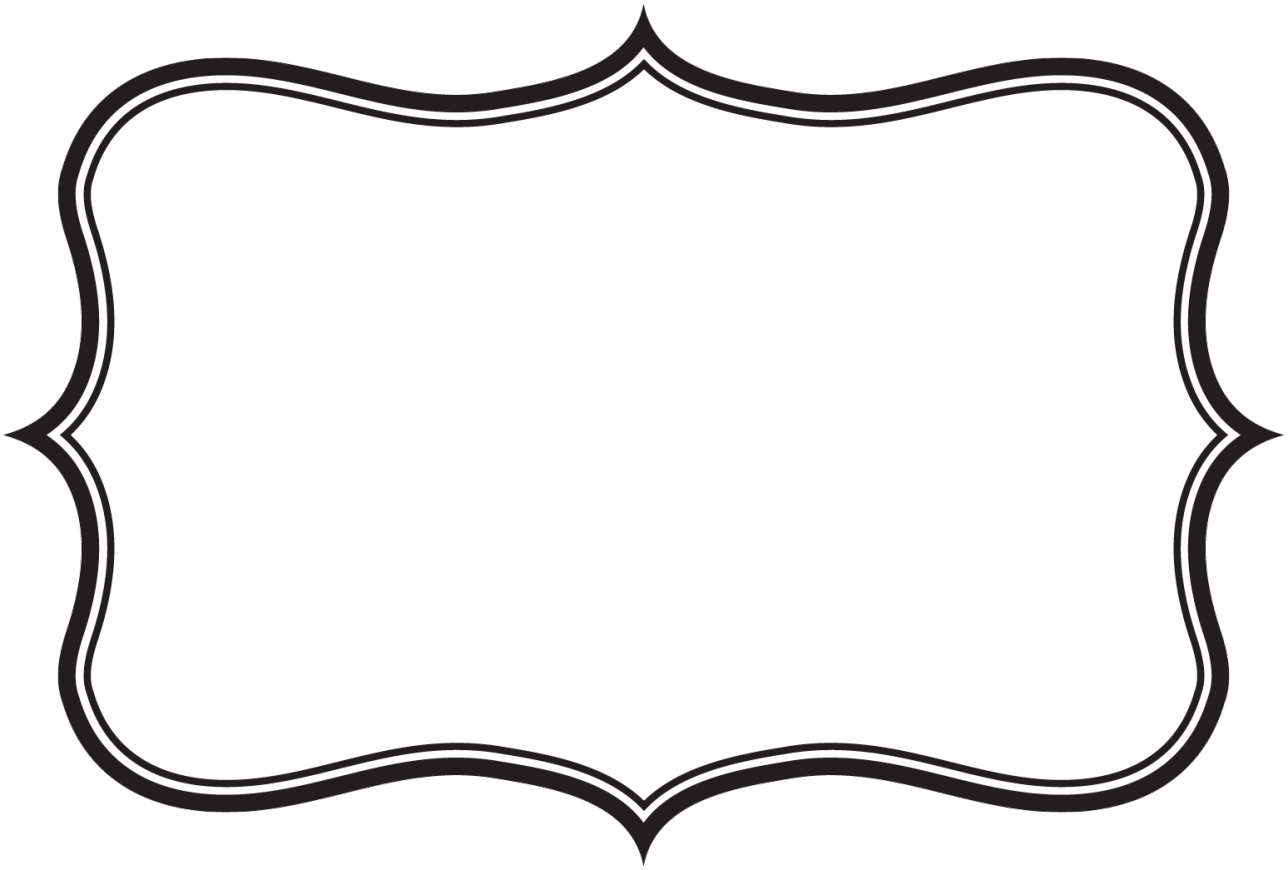 Which number is missing?
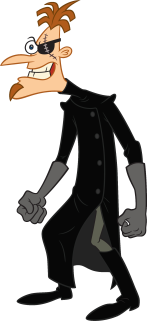 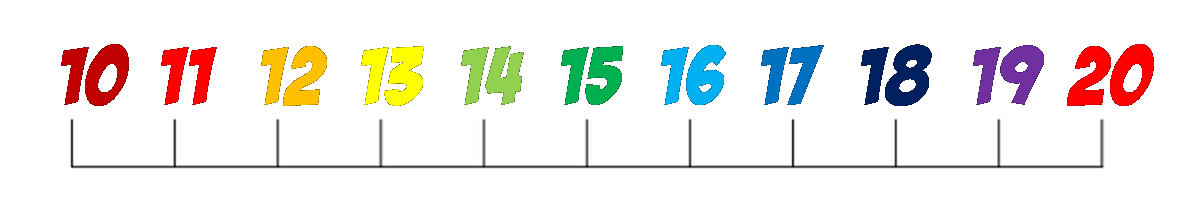 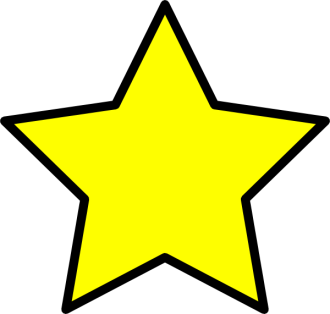 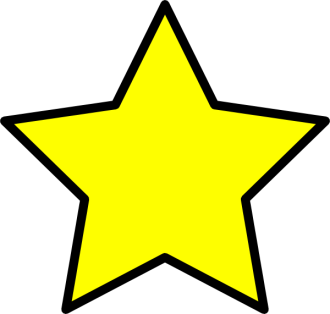 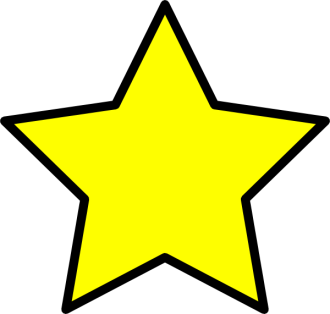 11
15
10
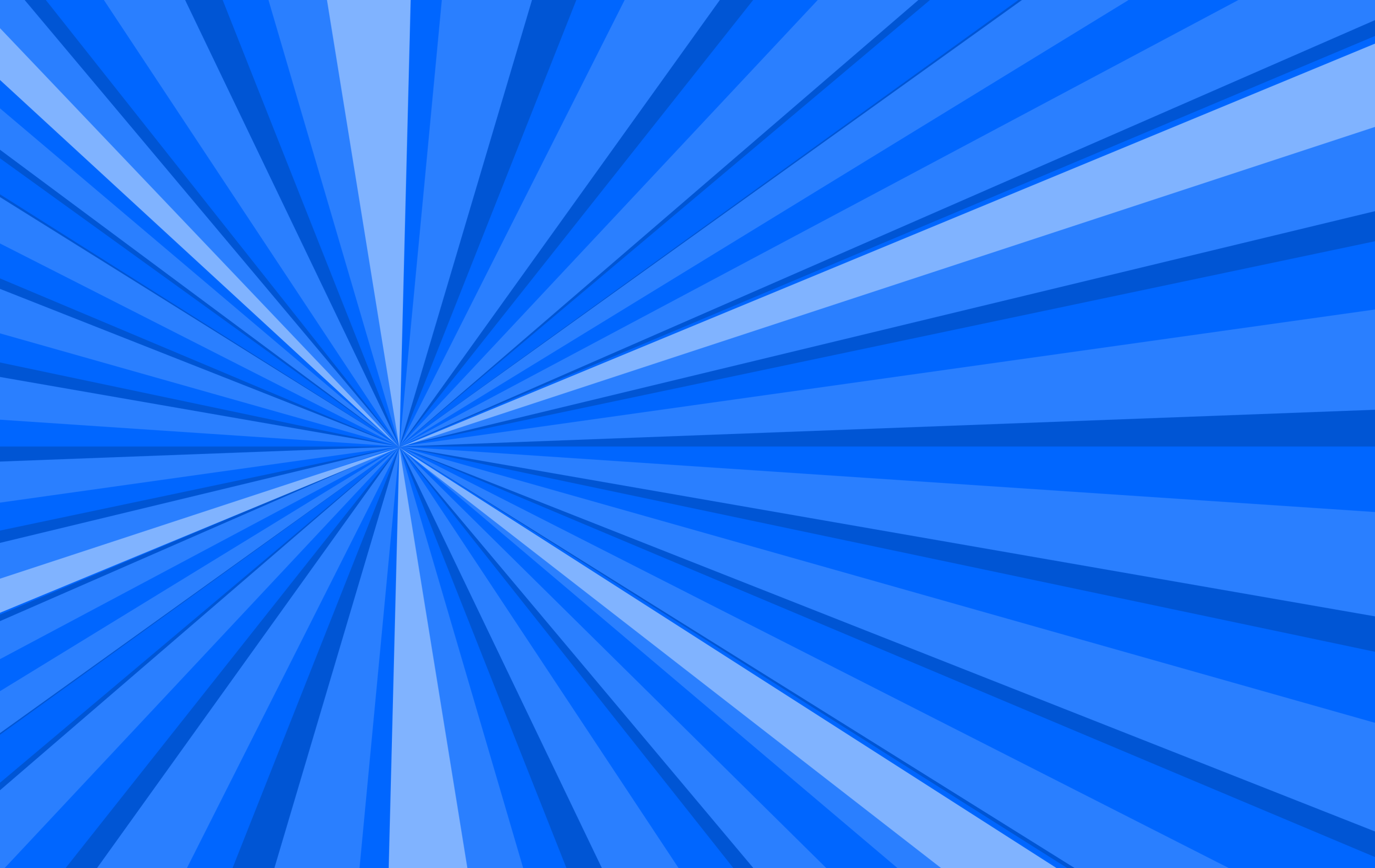 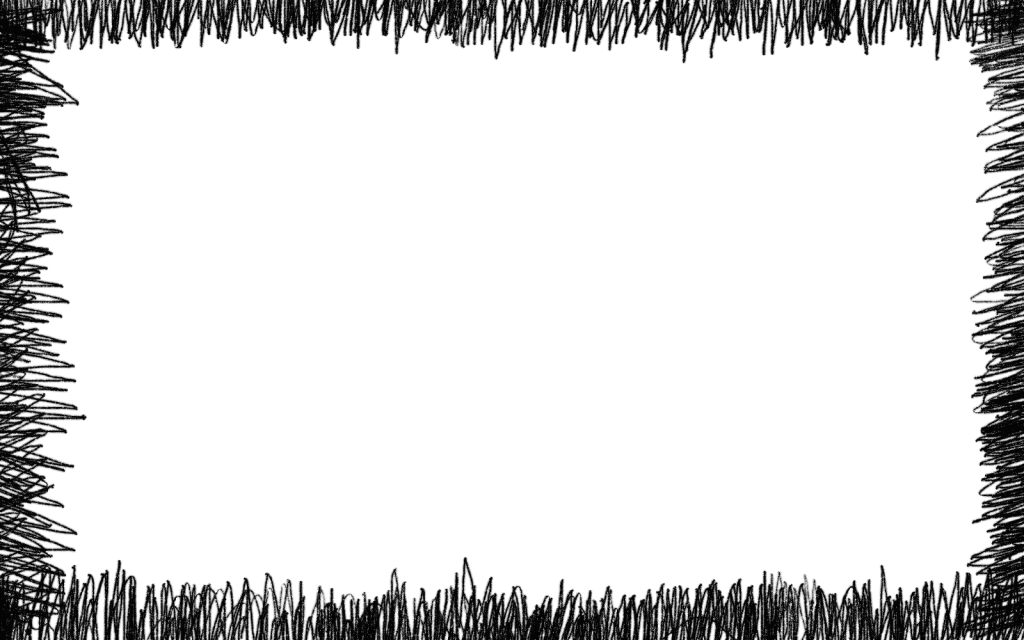 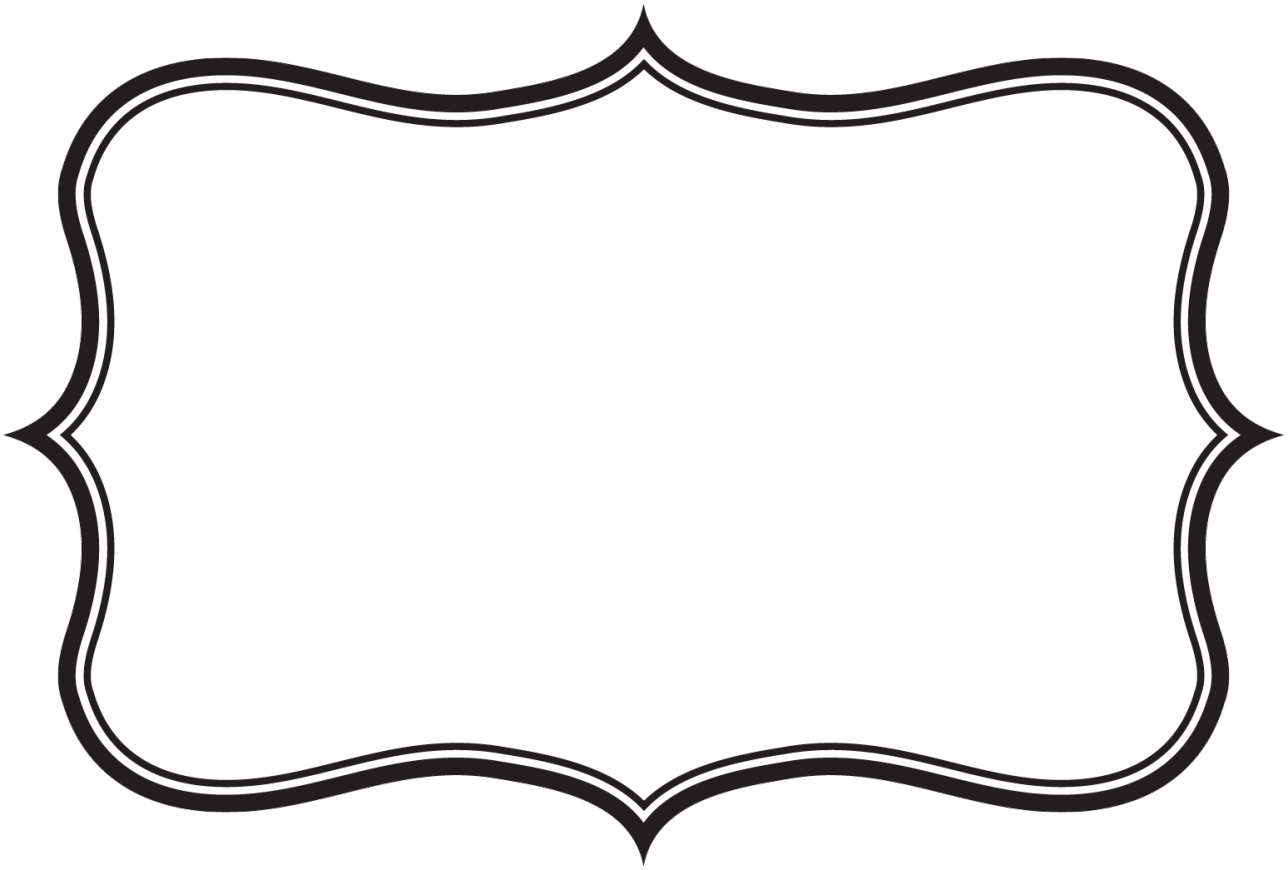 Which number is missing?
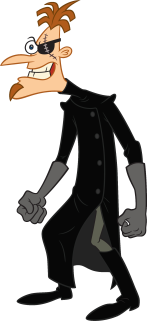 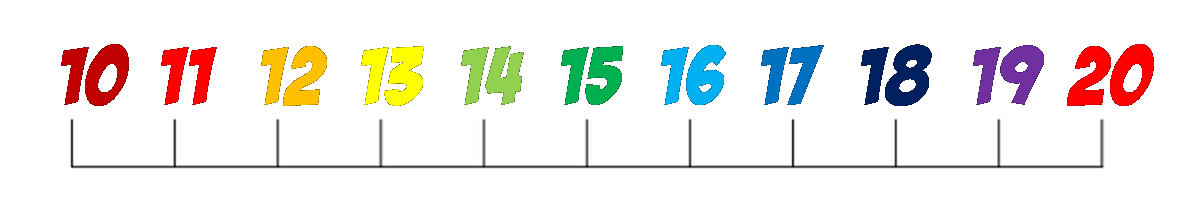 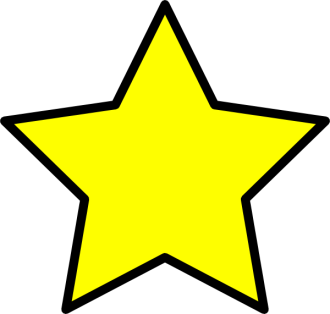 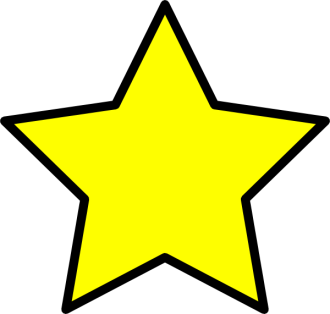 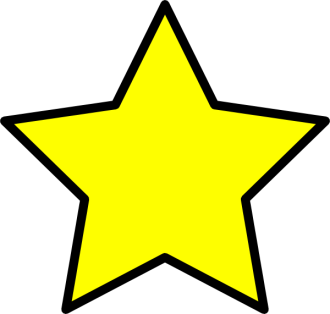 10
13
16
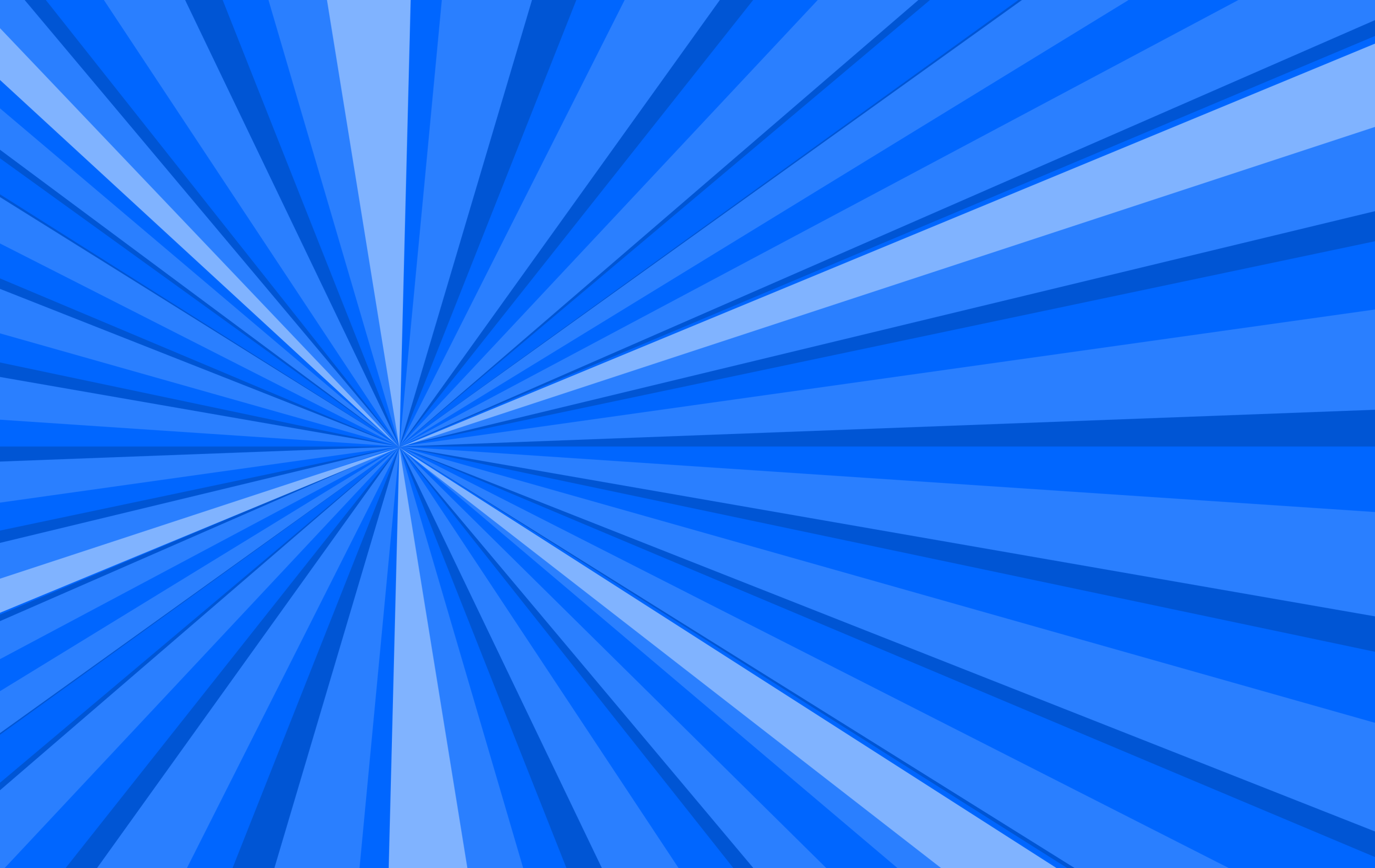 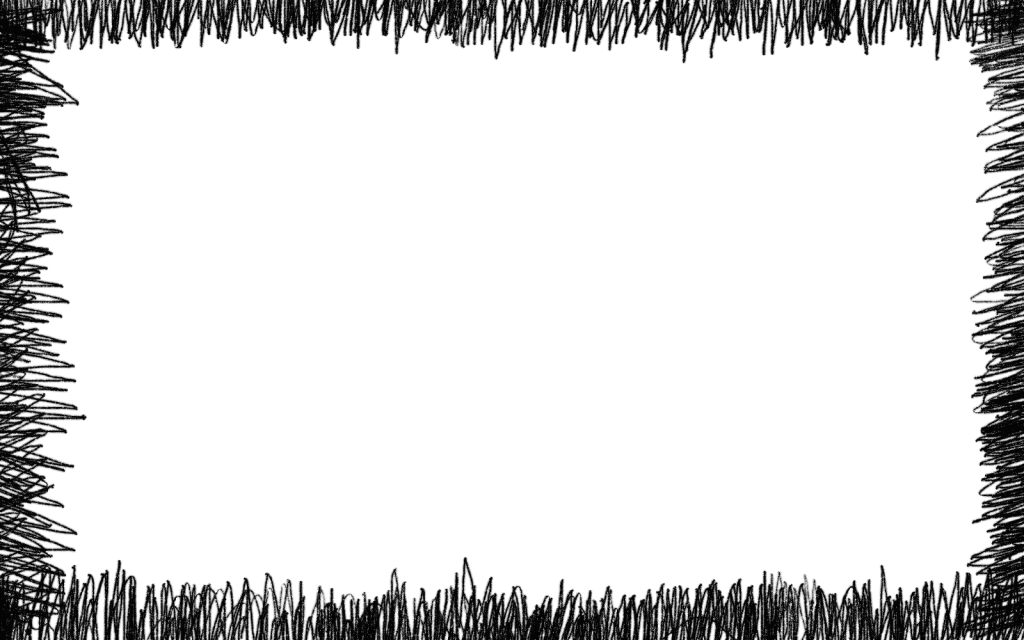 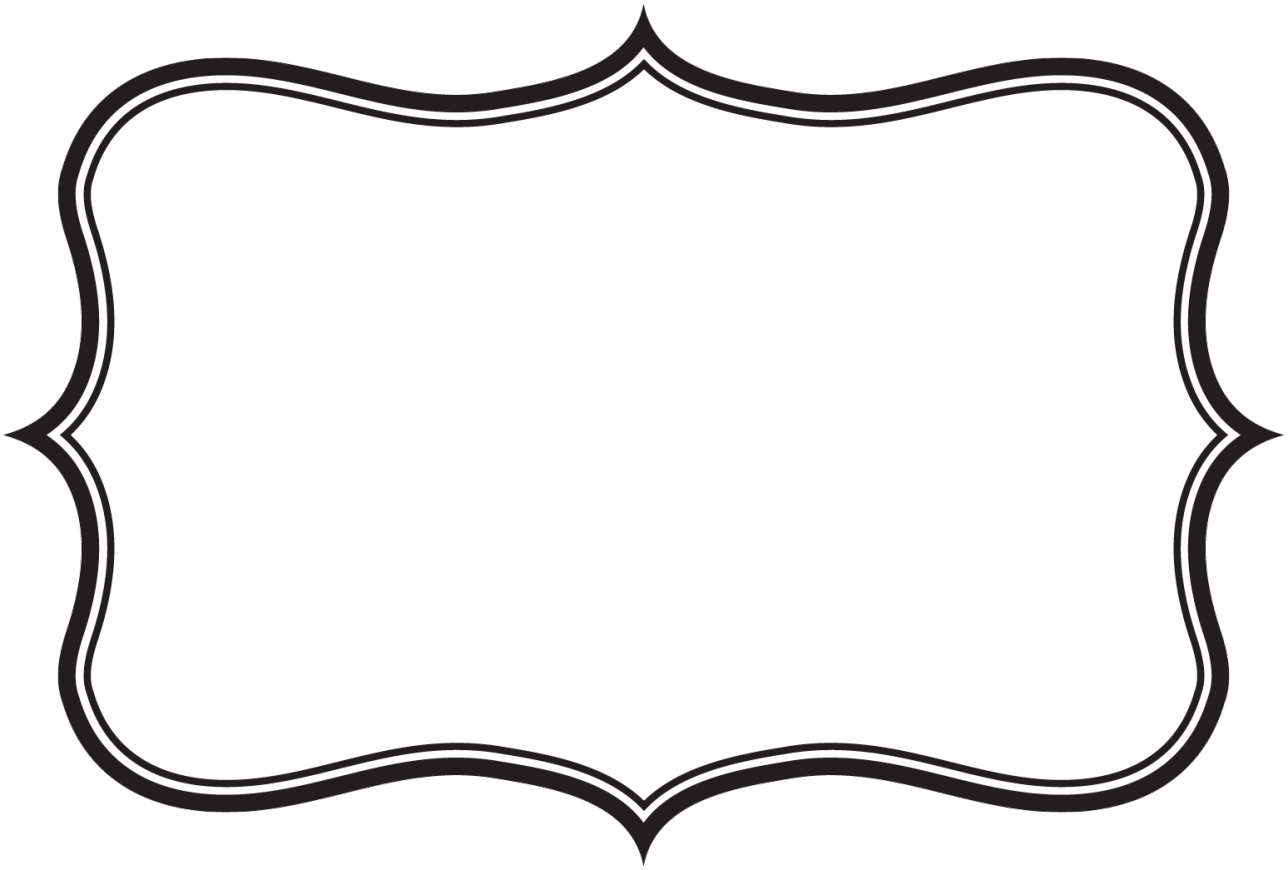 Which number is missing?
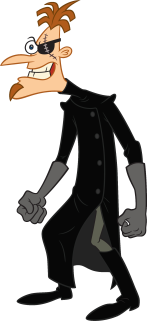 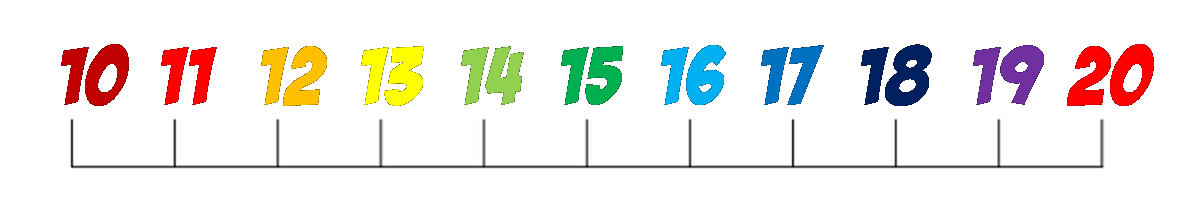 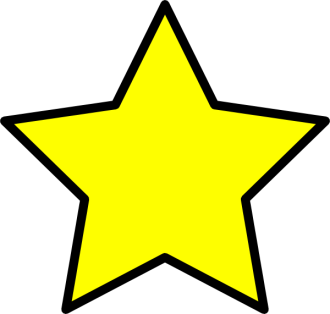 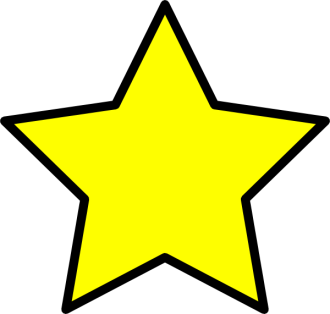 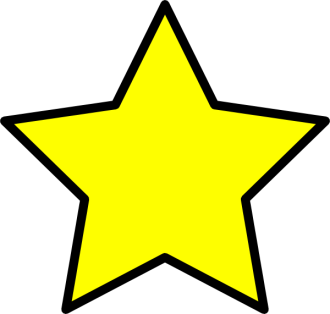 12
10
14
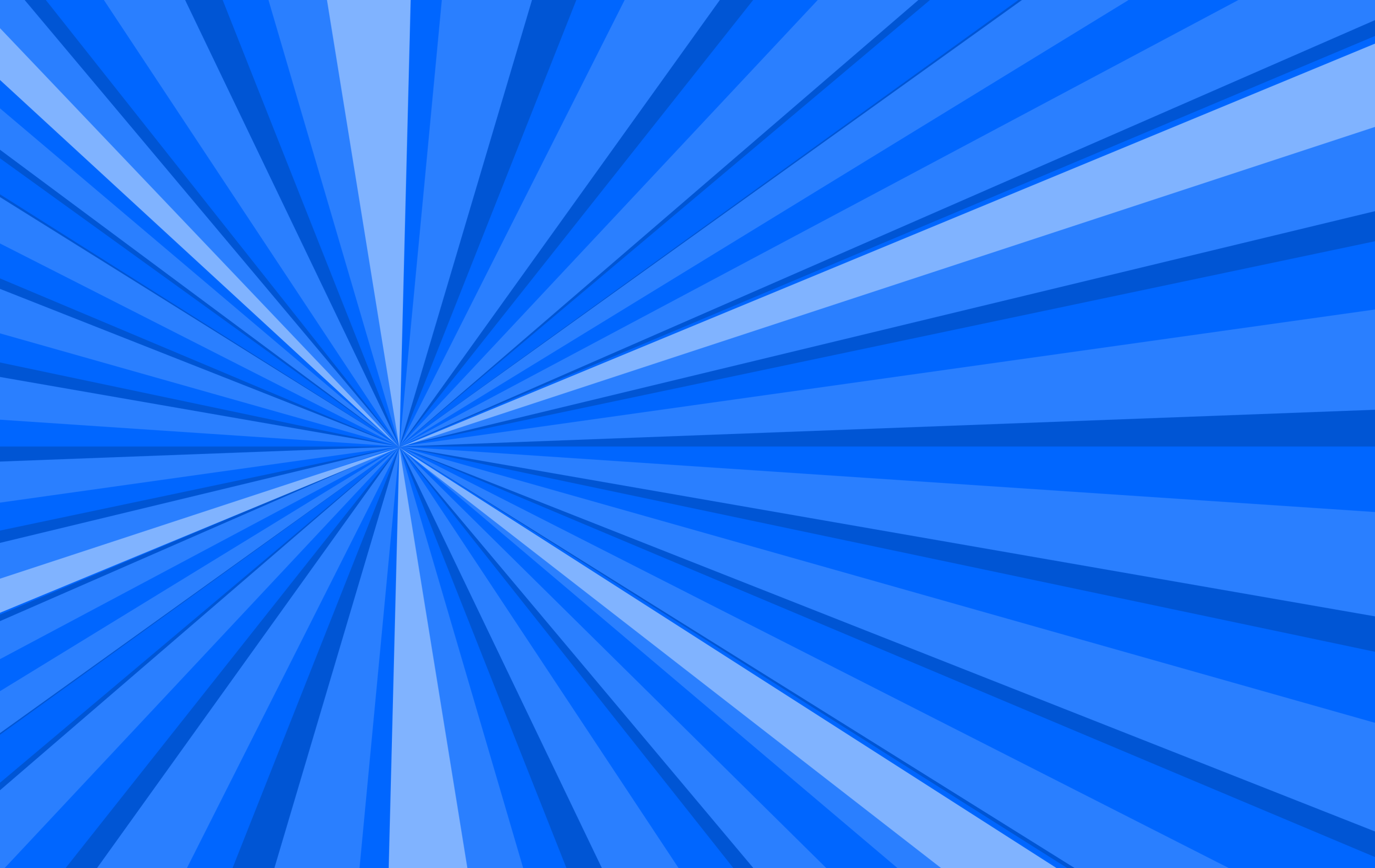 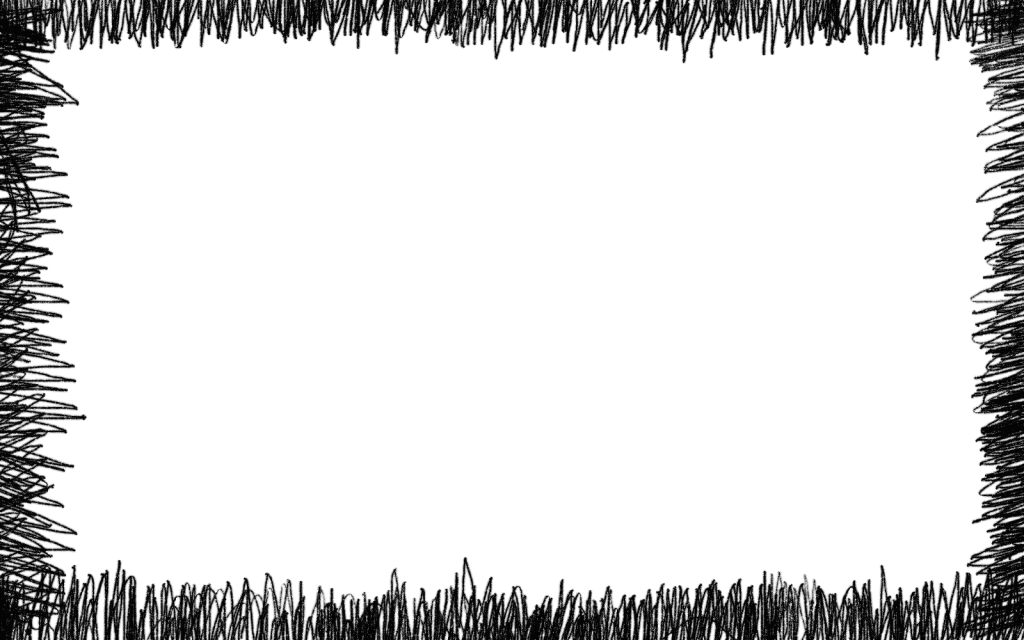 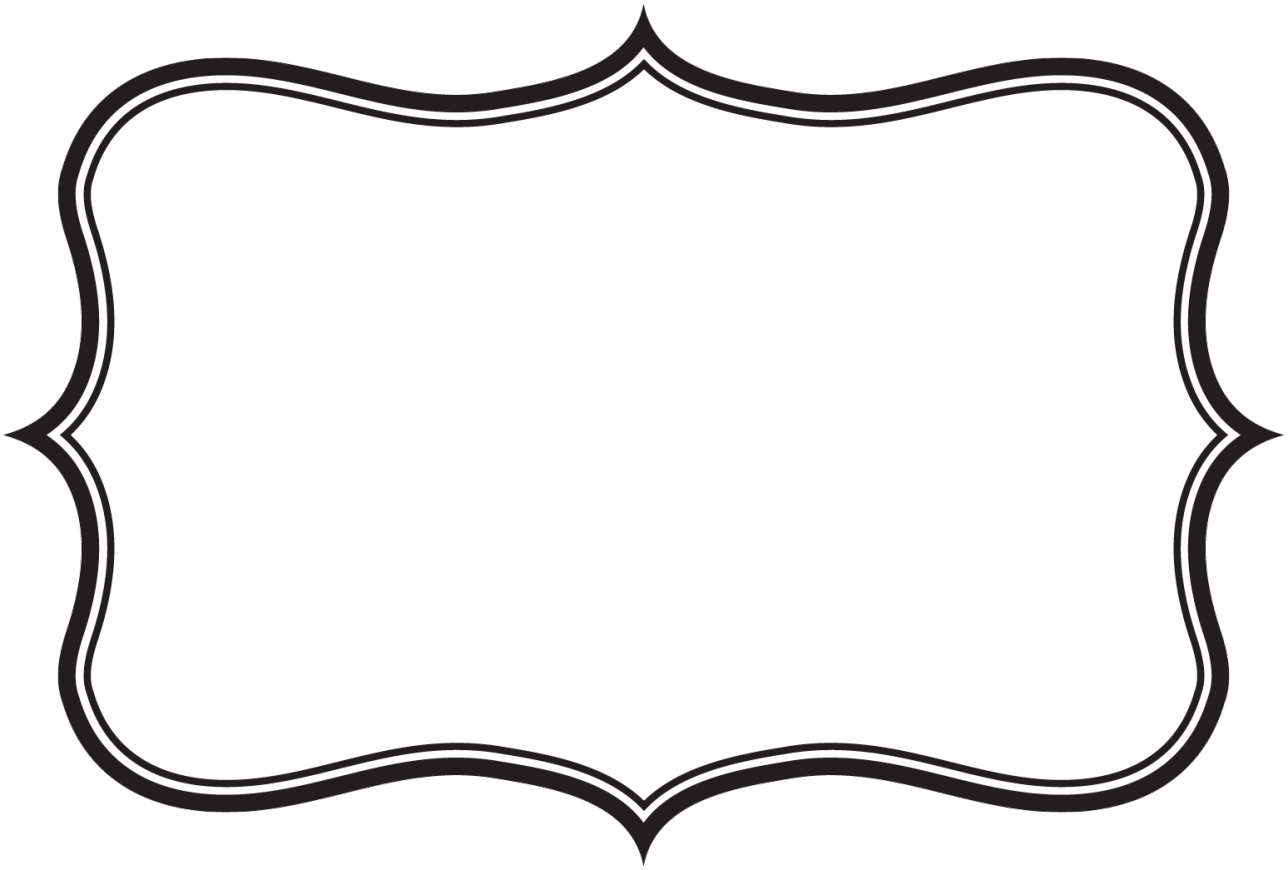 Hip, hip, hooray!!
You saved the day!!
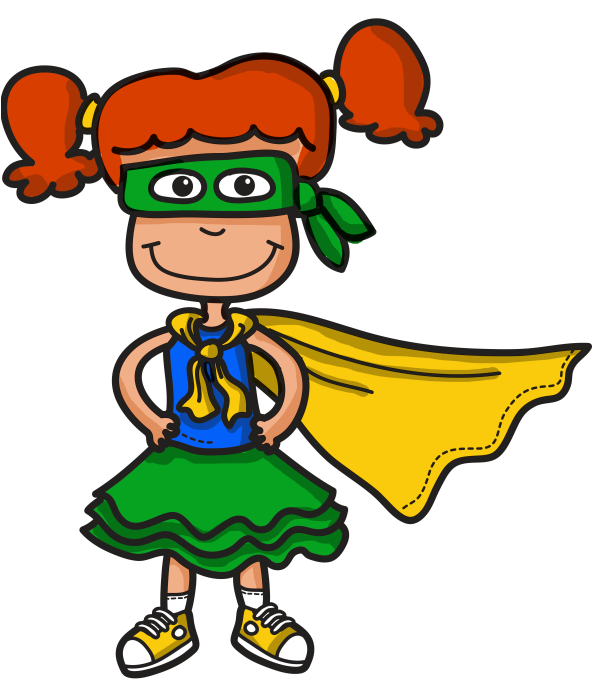 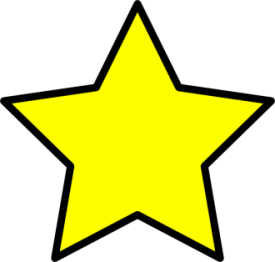 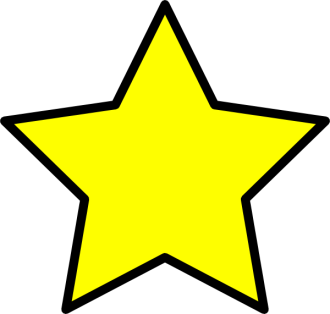 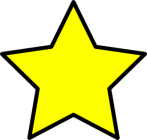 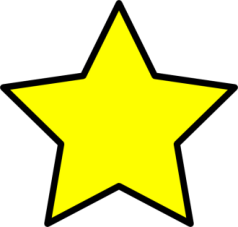 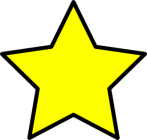 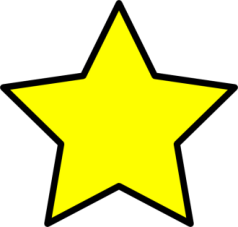 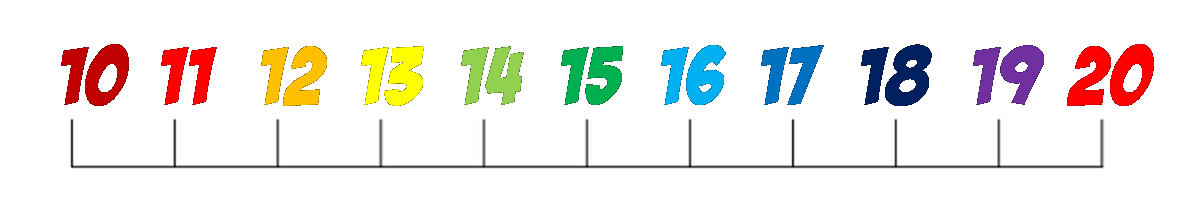